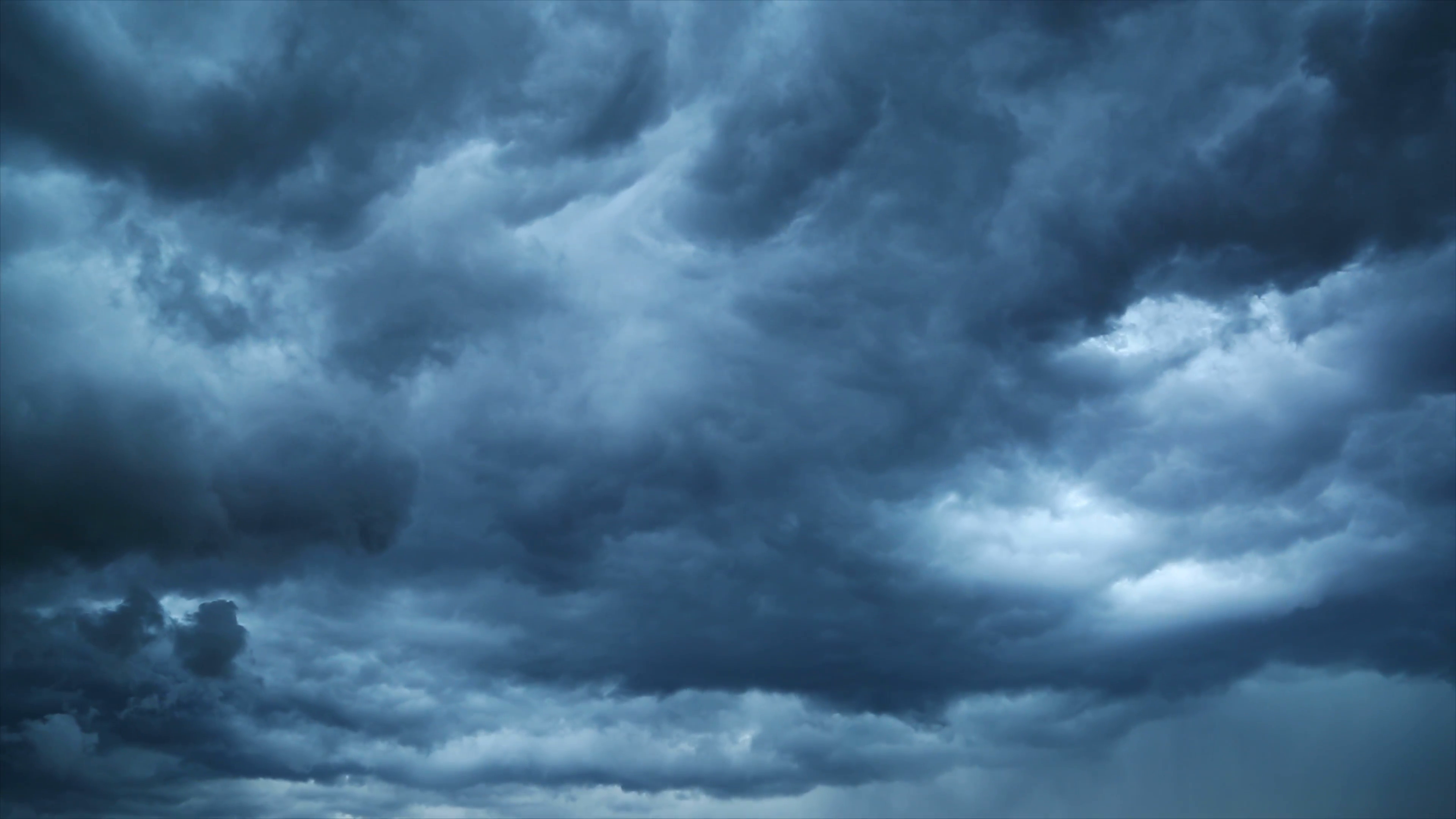 Chapitre 1
Propriétés macroscopiques d’un gazLecture du manomètre
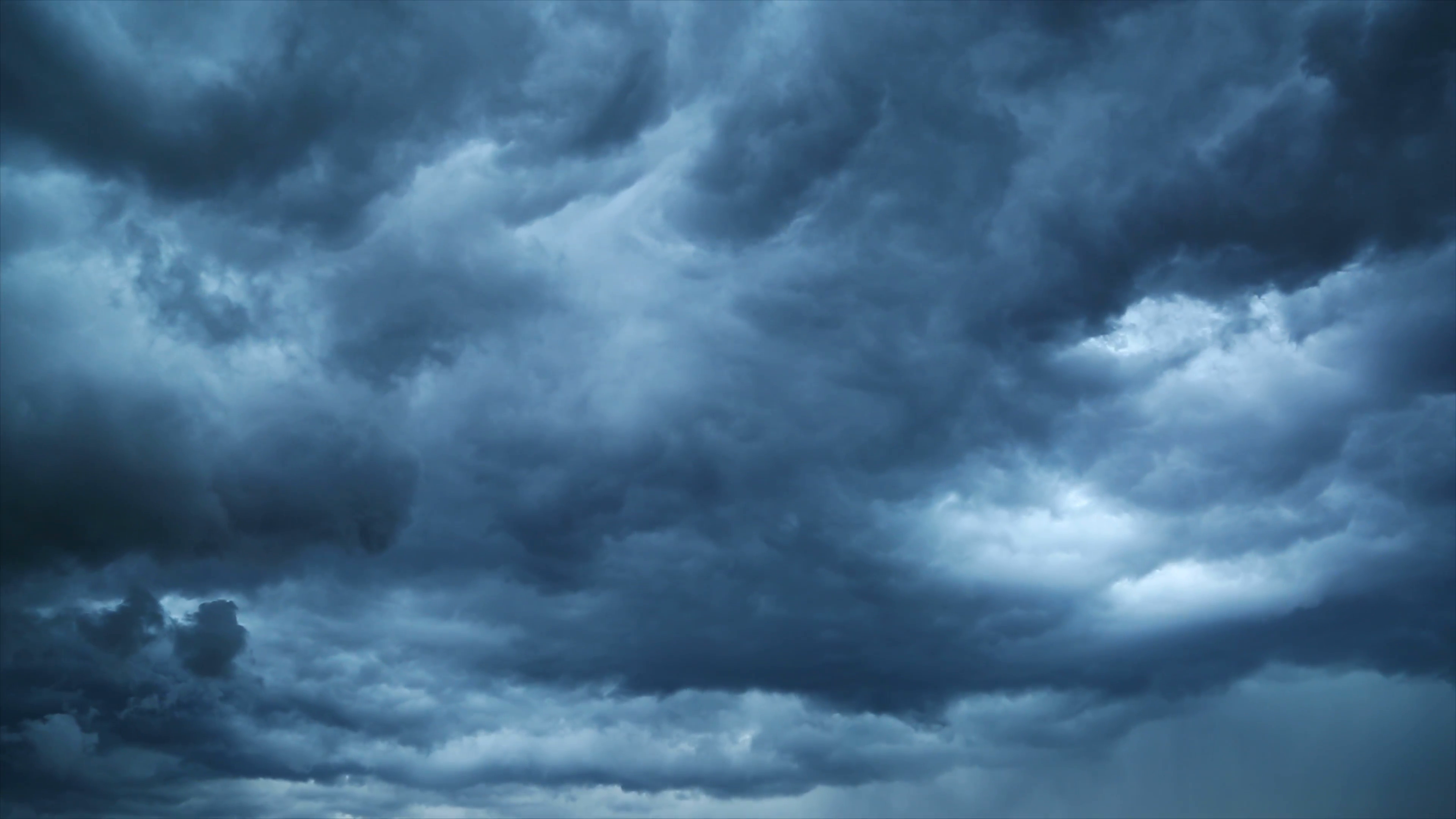 Chapitre 1
p.43
Propriétés macroscopiques d’un gaz
Chapitre 1
p. 43
Fluide compressible
Le gaz est un fluide compressible, c’est-à-dire que nous pouvons faire varier le volume.
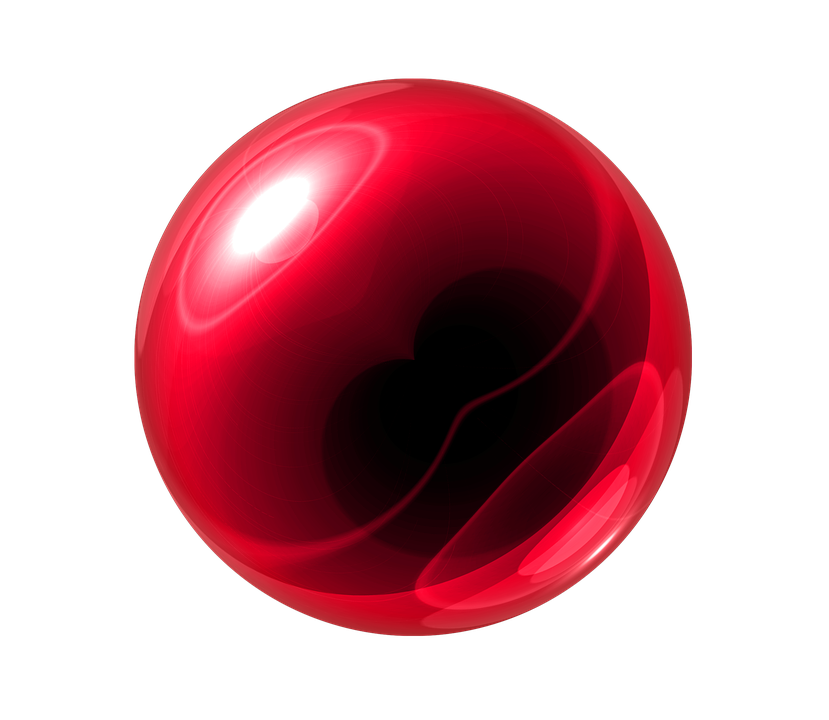 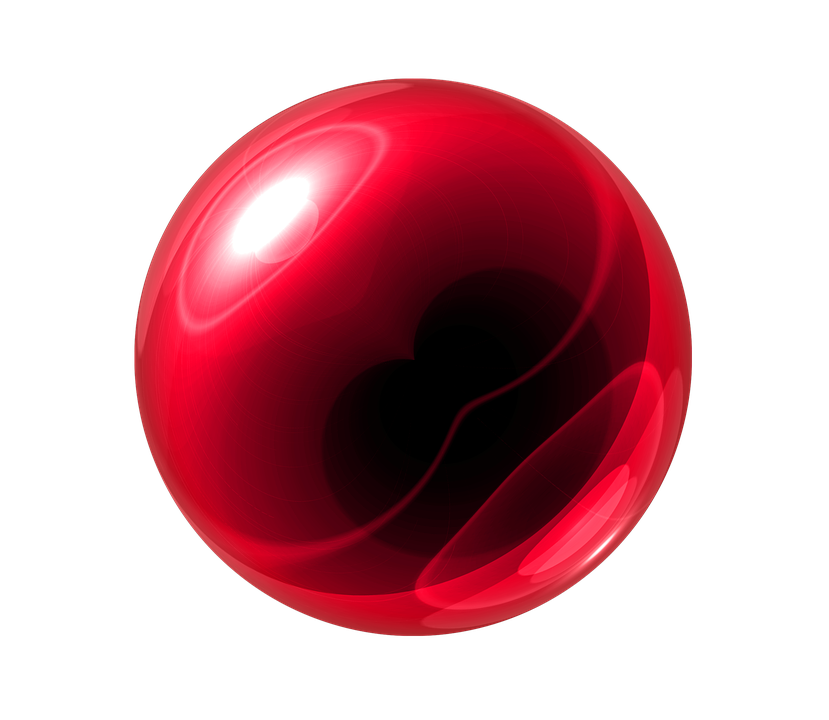 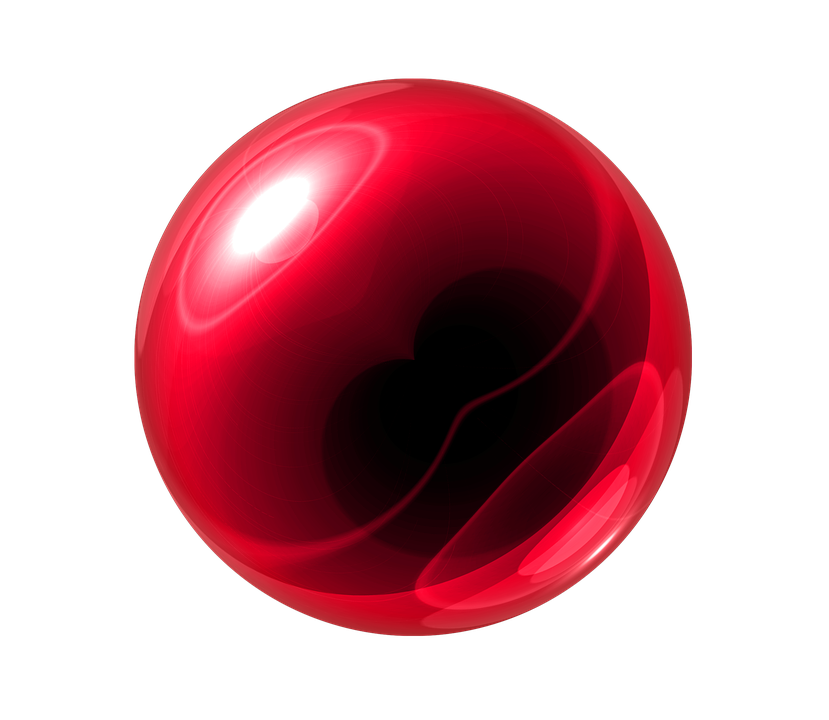 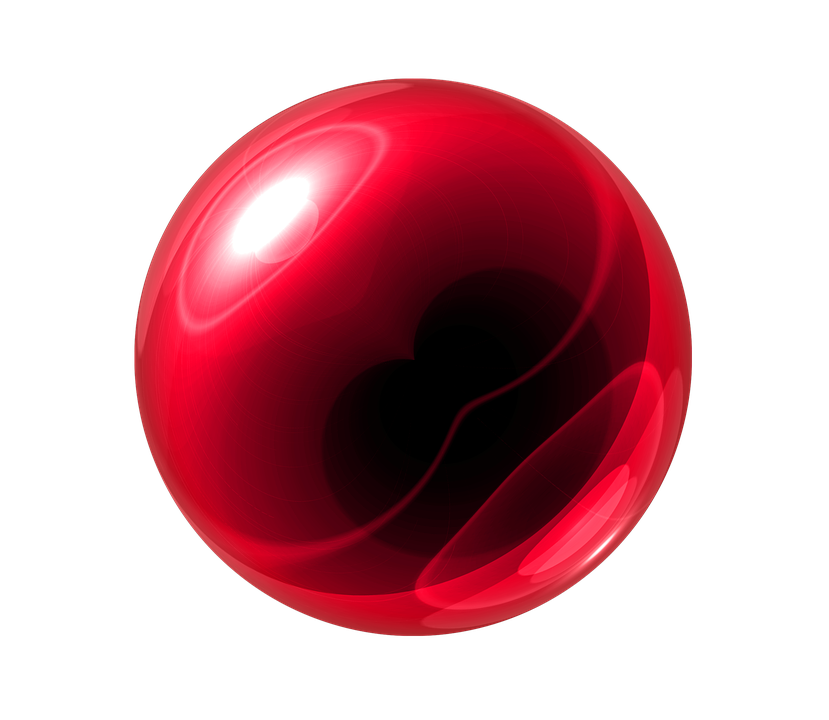 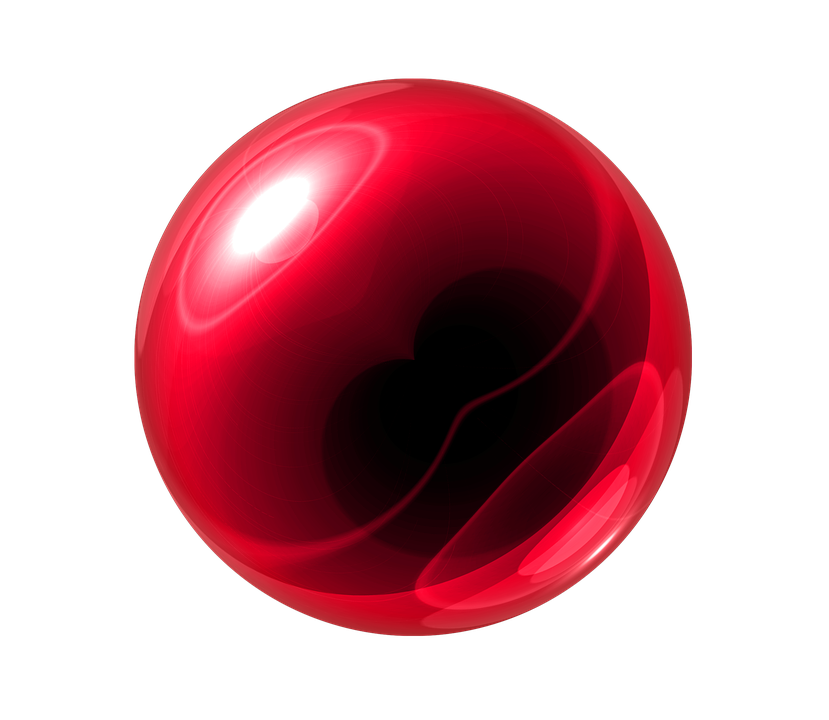 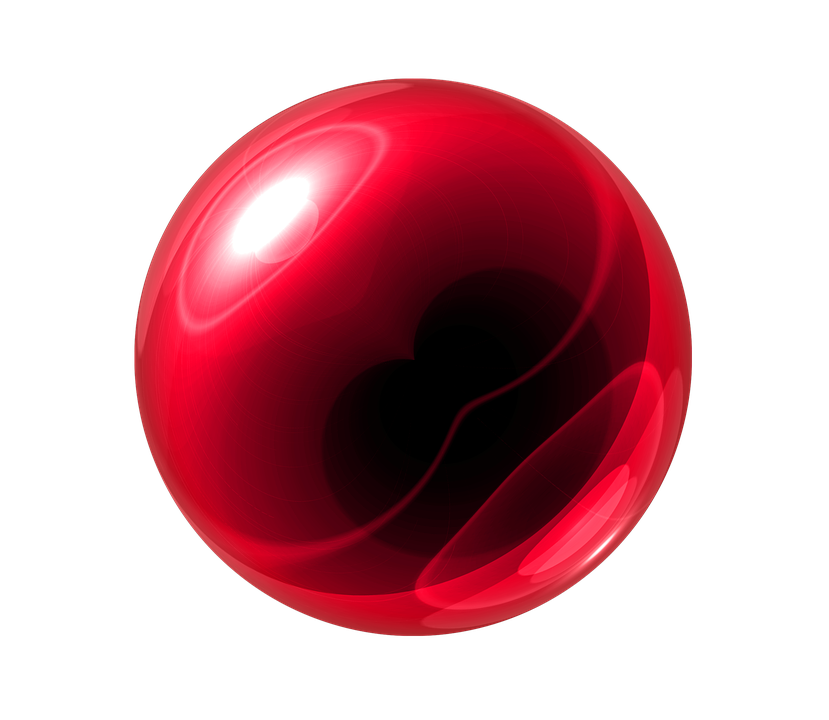 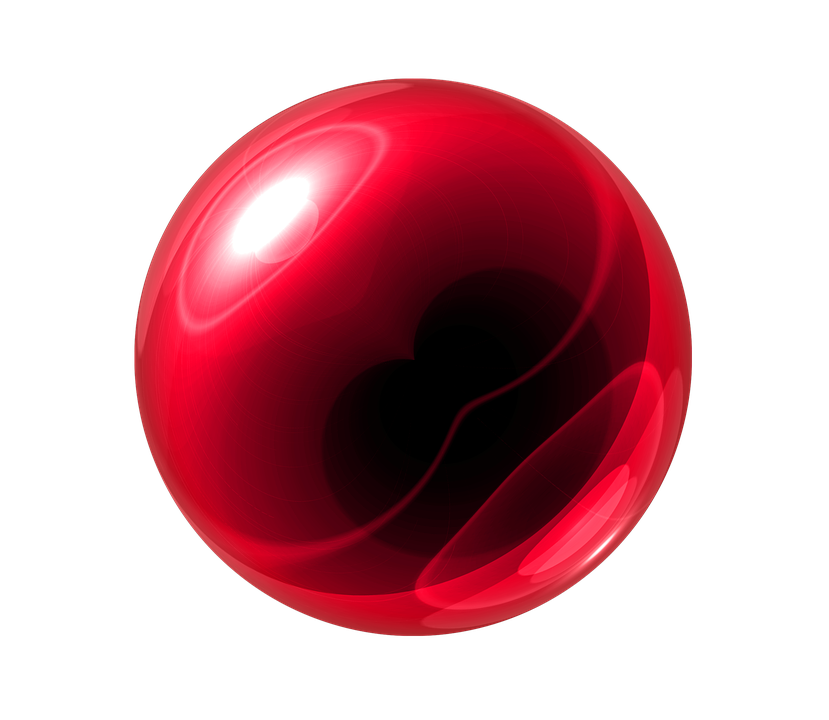 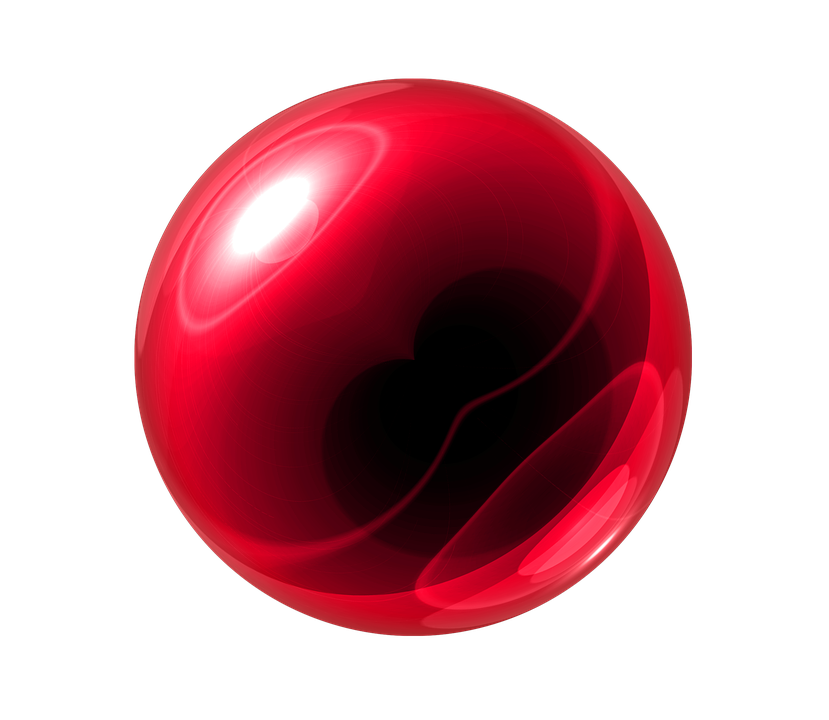 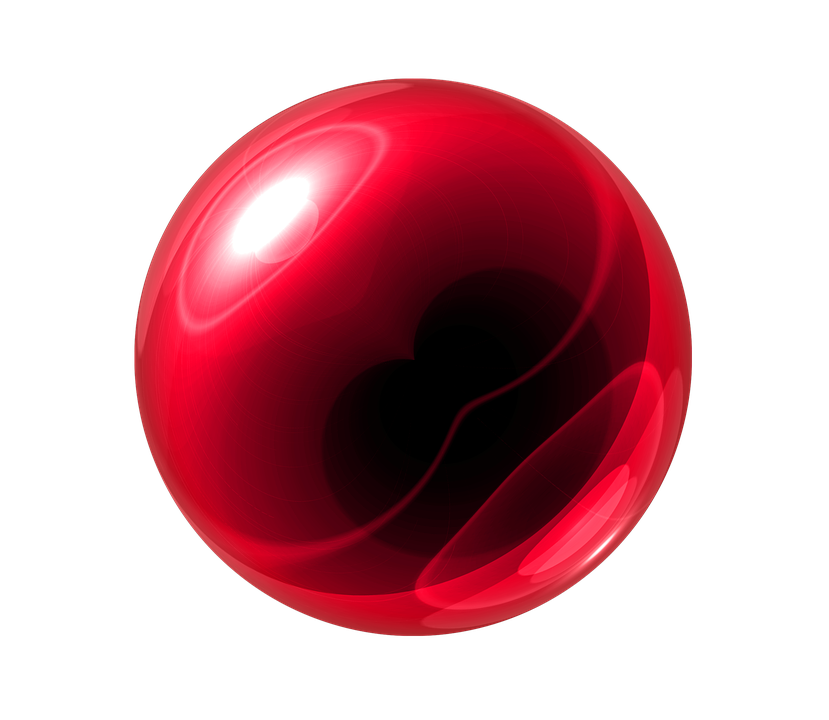 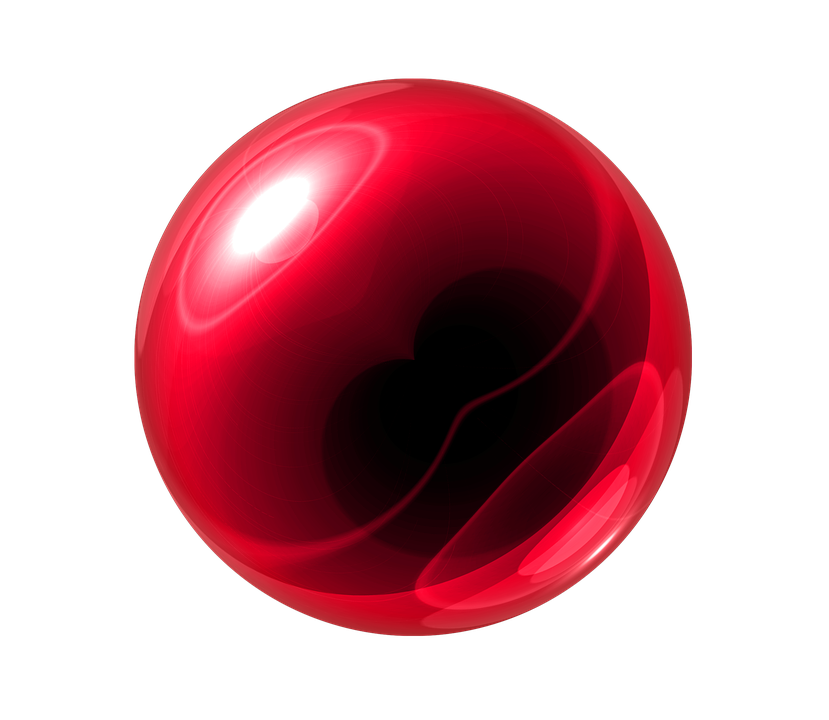 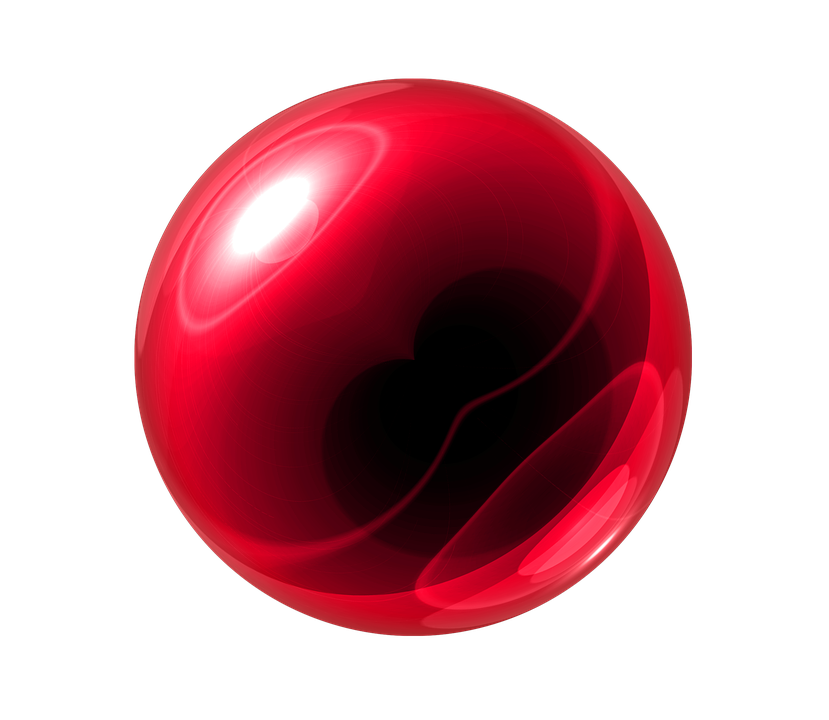 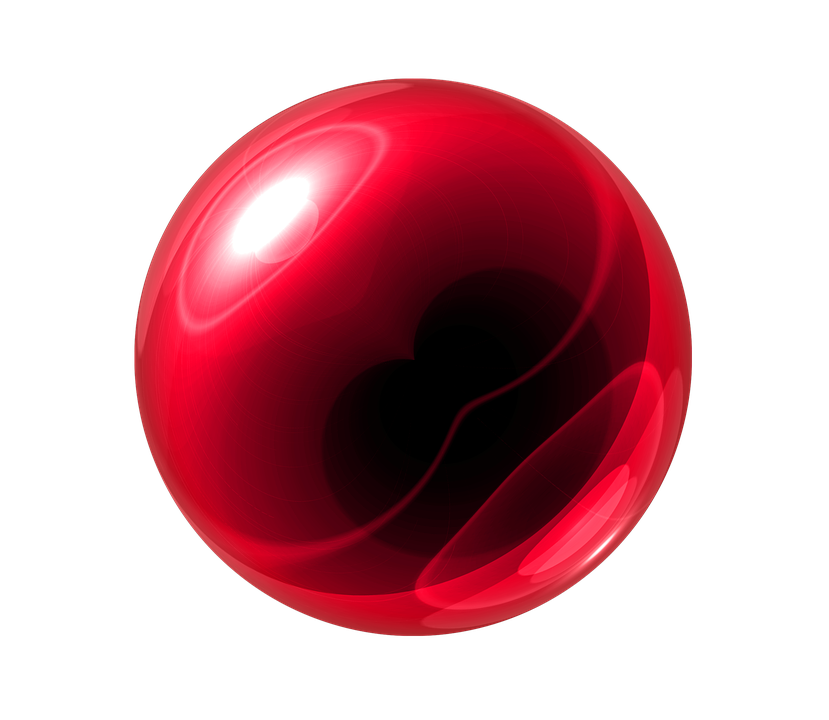 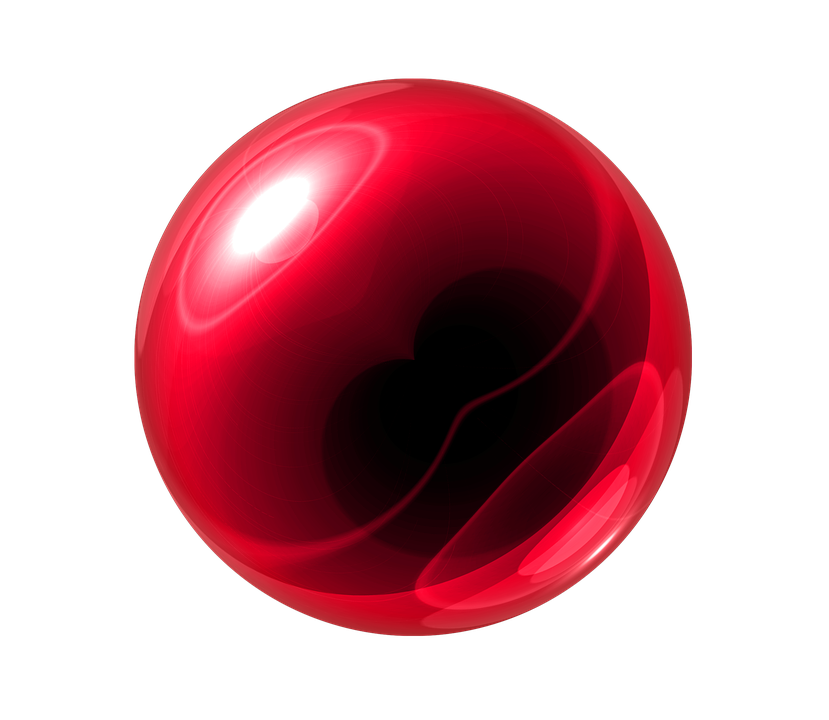 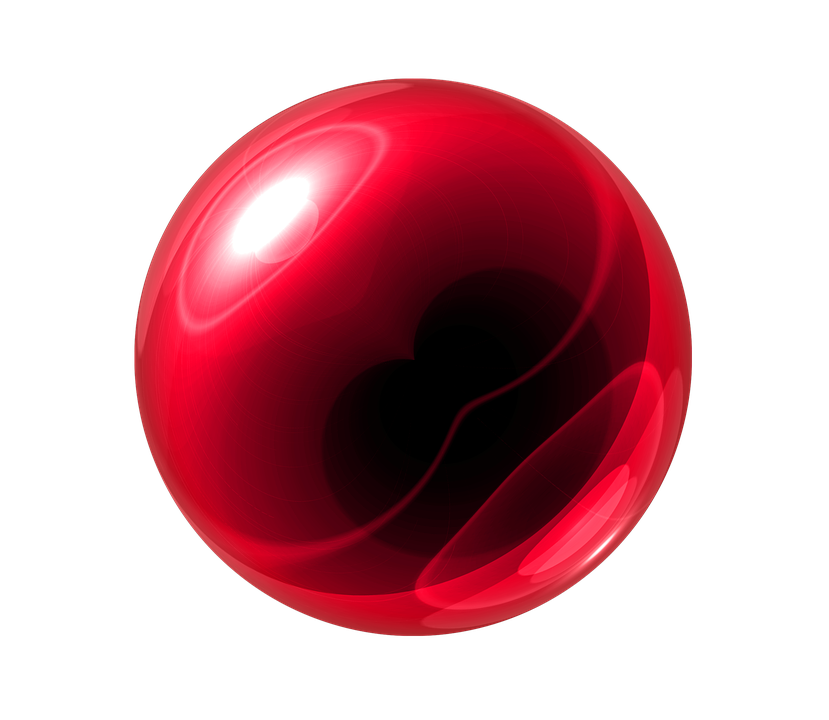 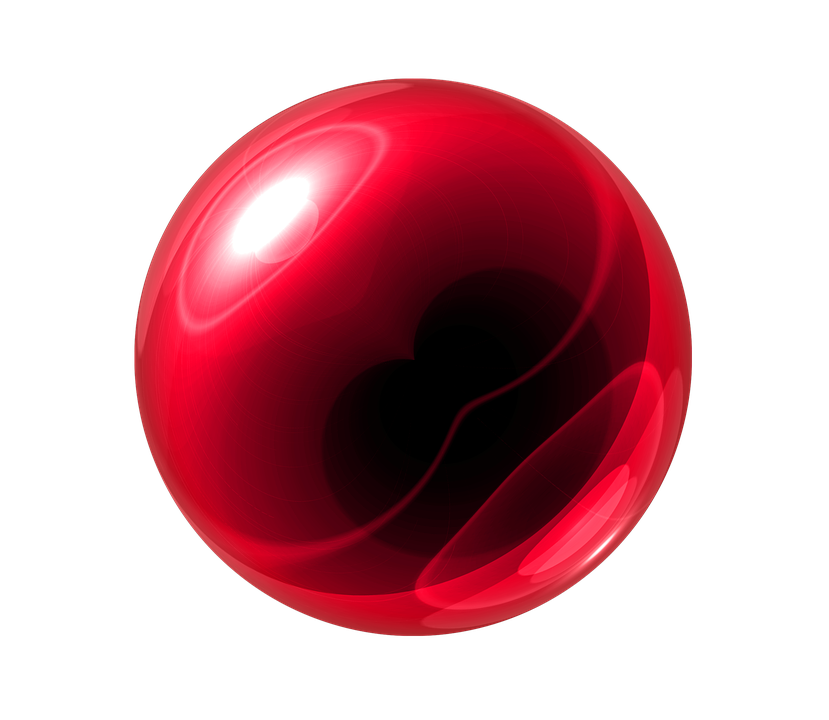 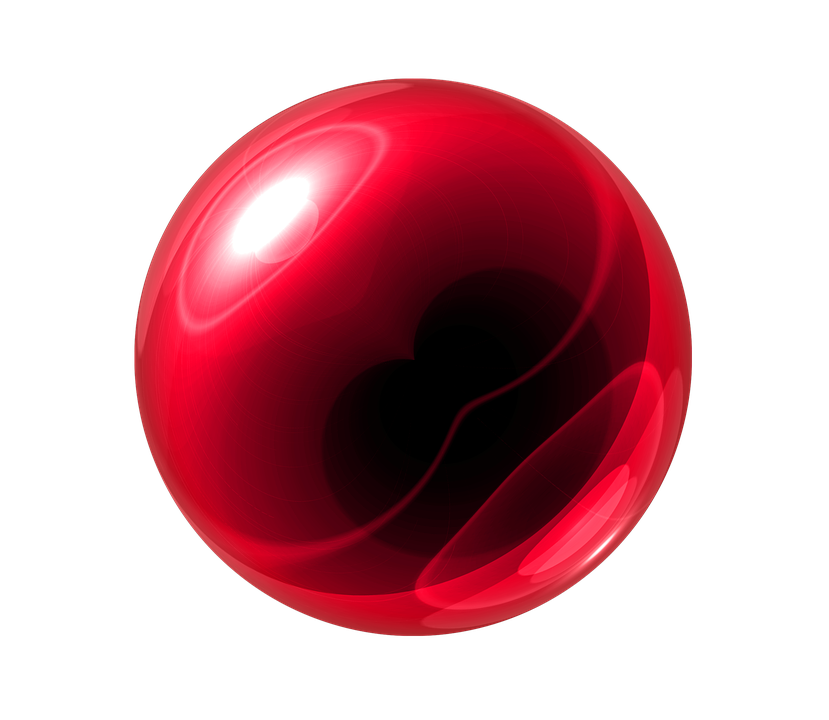 Chapitre 1
p. 43
Compressibilité
La compressibilité est la capacité à faire diminuer le volume d’un gaz sous l’effet d’une force externe.
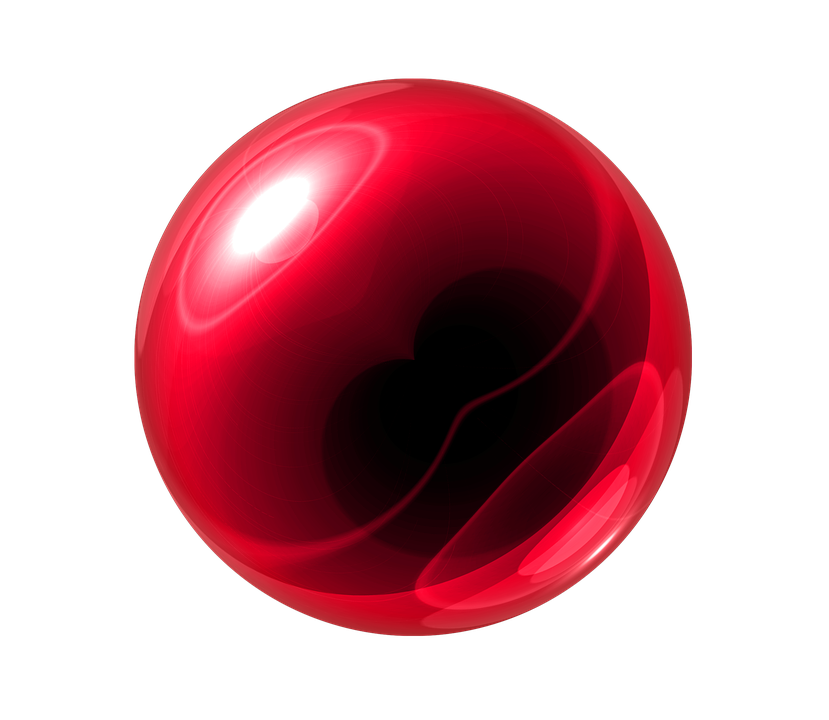 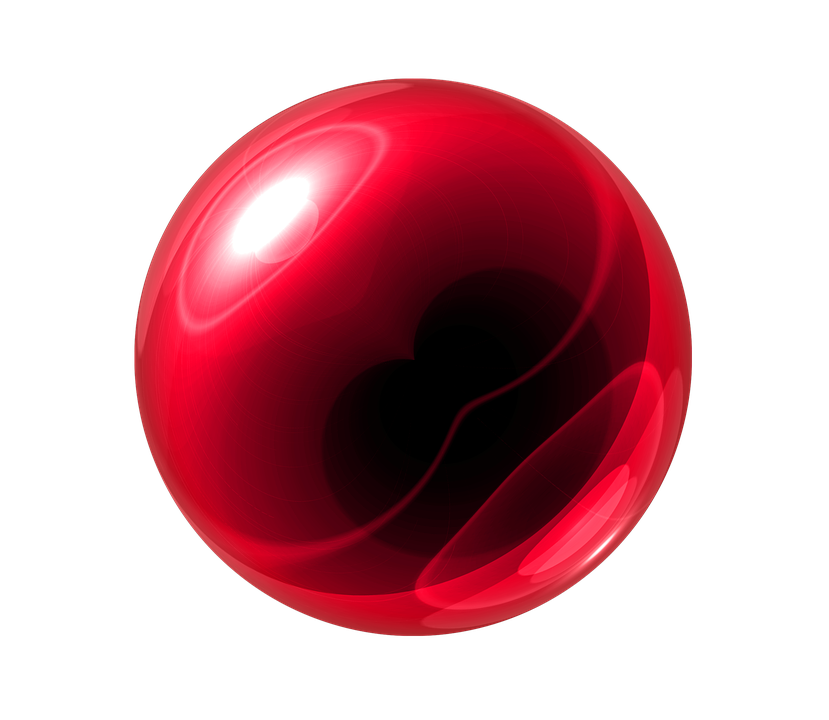 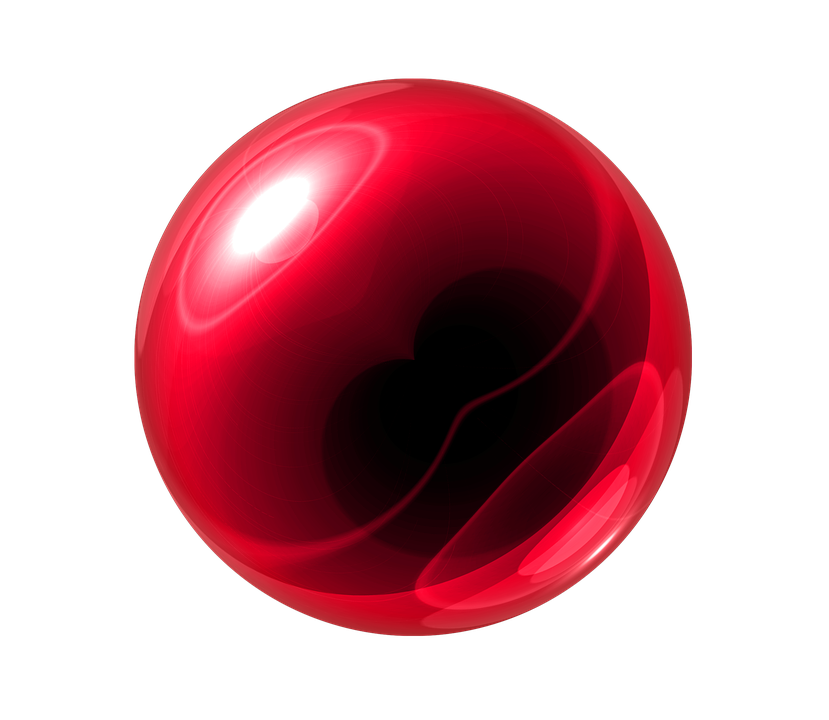 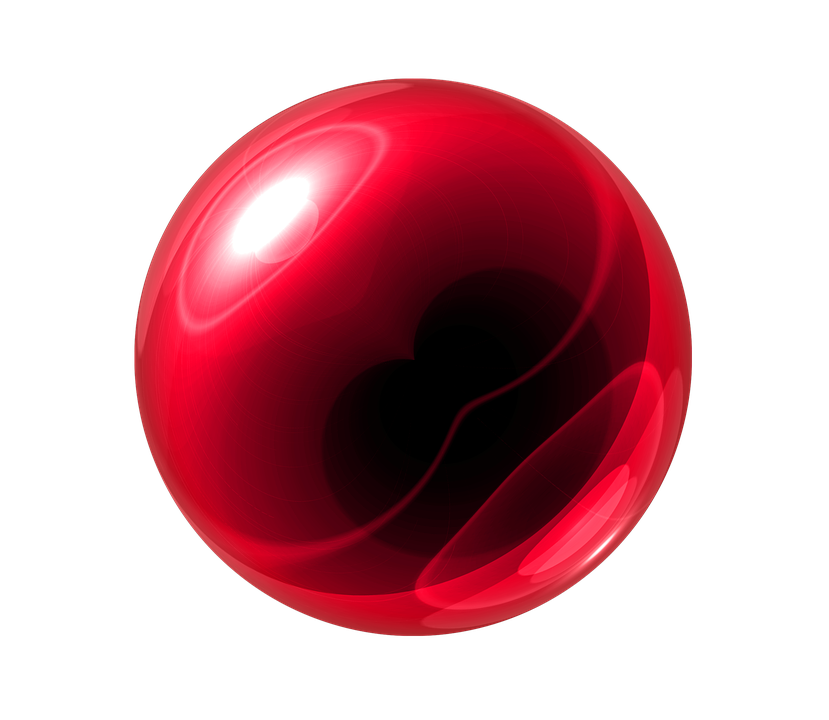 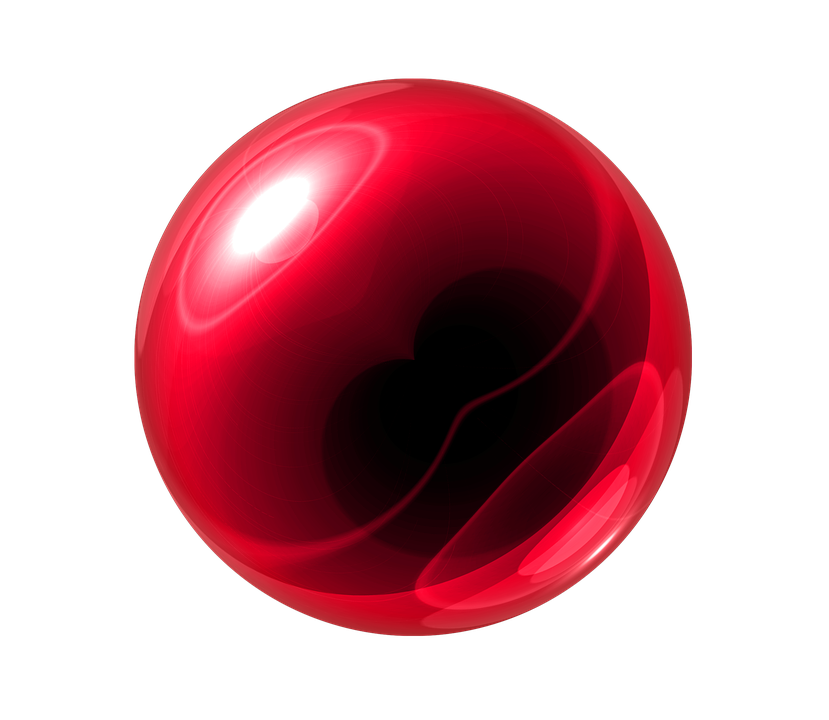 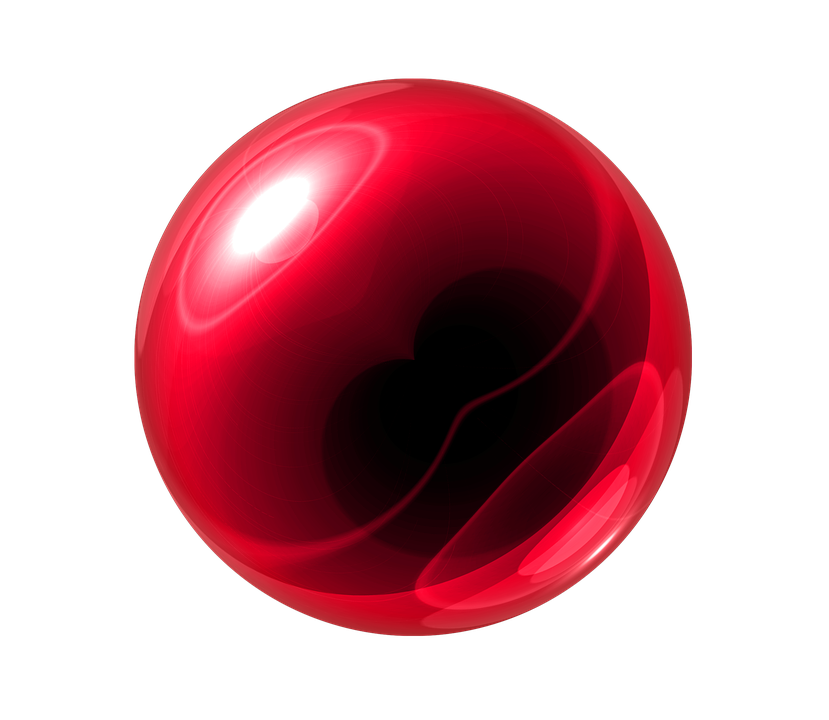 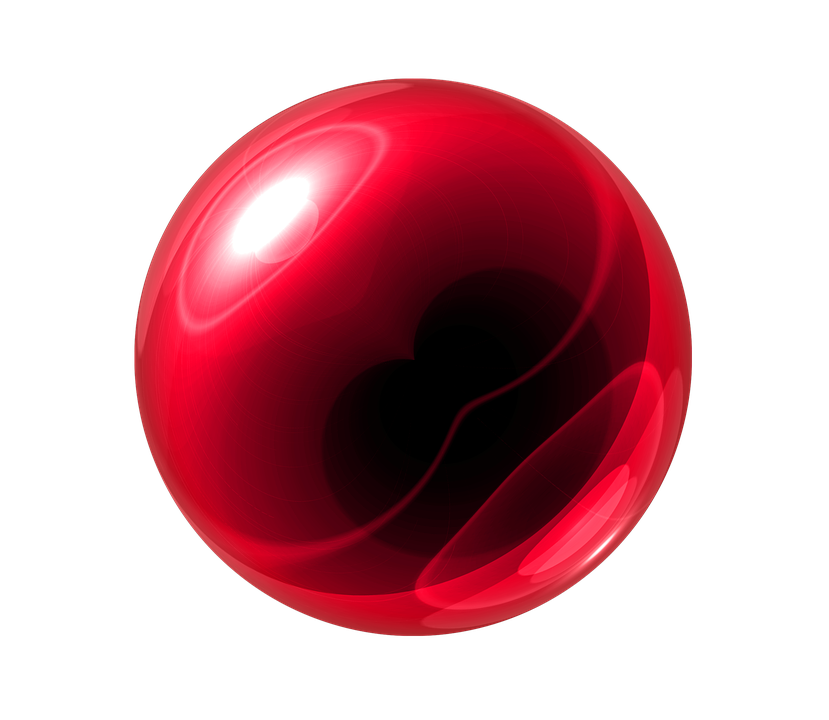 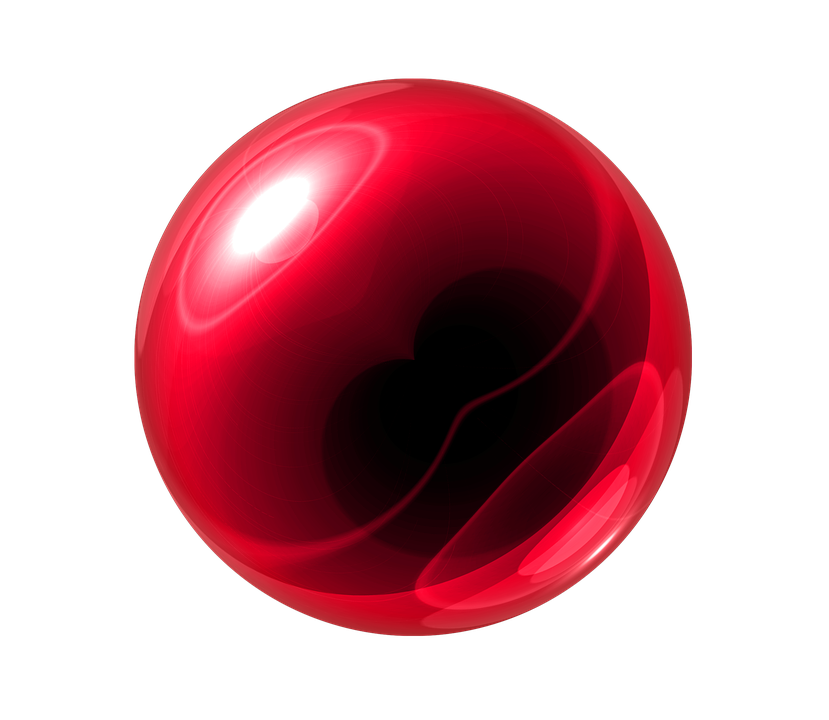 Chapitre 1
p. 43
Expansion
L’expansion est la capacité d’un gaz à augmenter le volume gaz afin qu’il puisse occupé le maximum d’espace qui lui est donné.
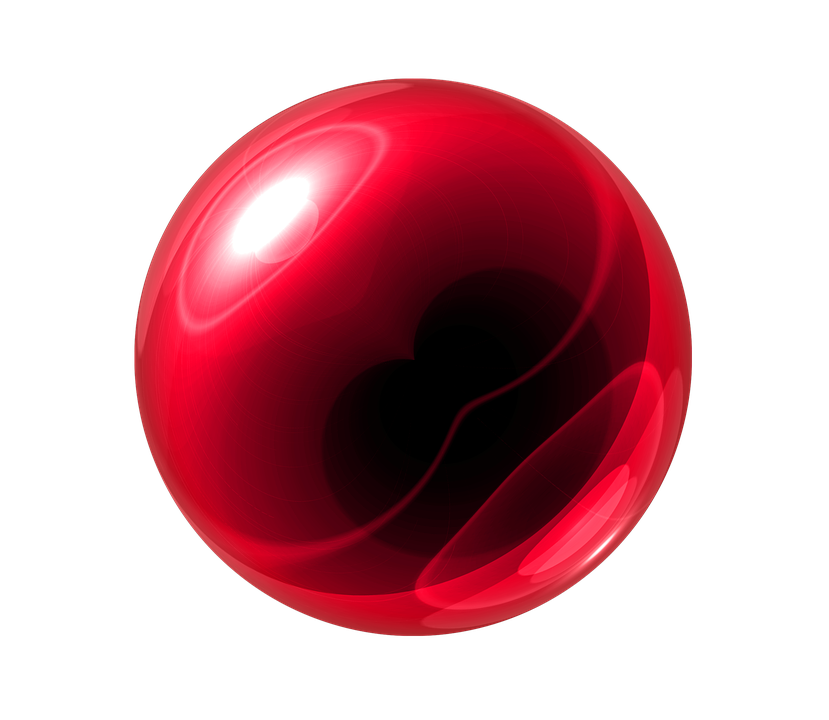 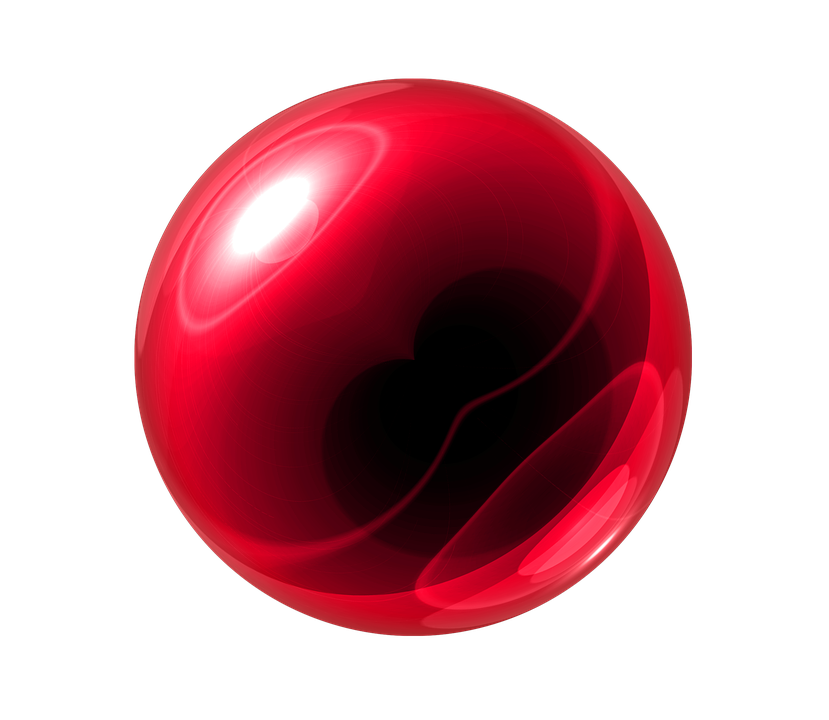 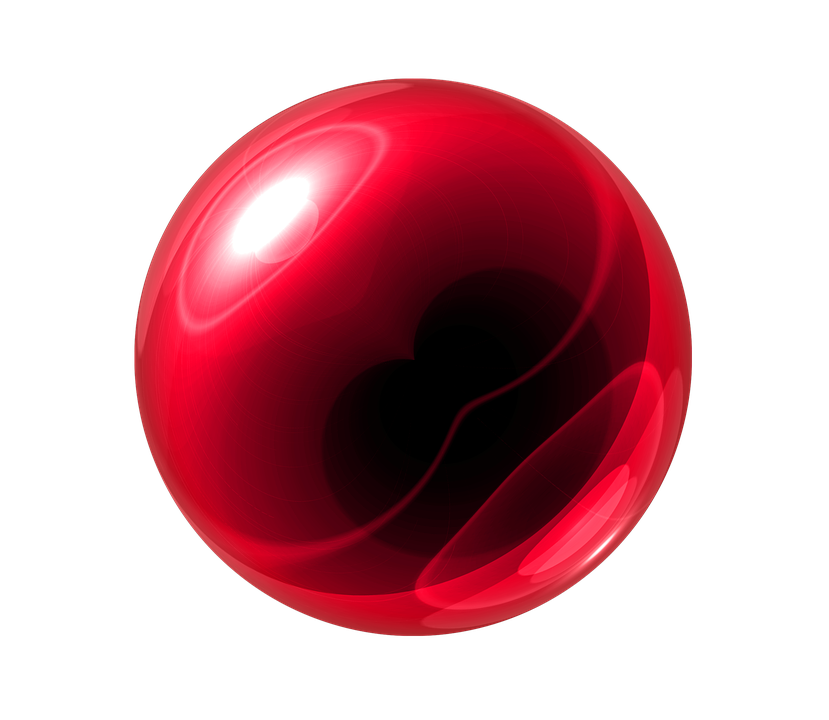 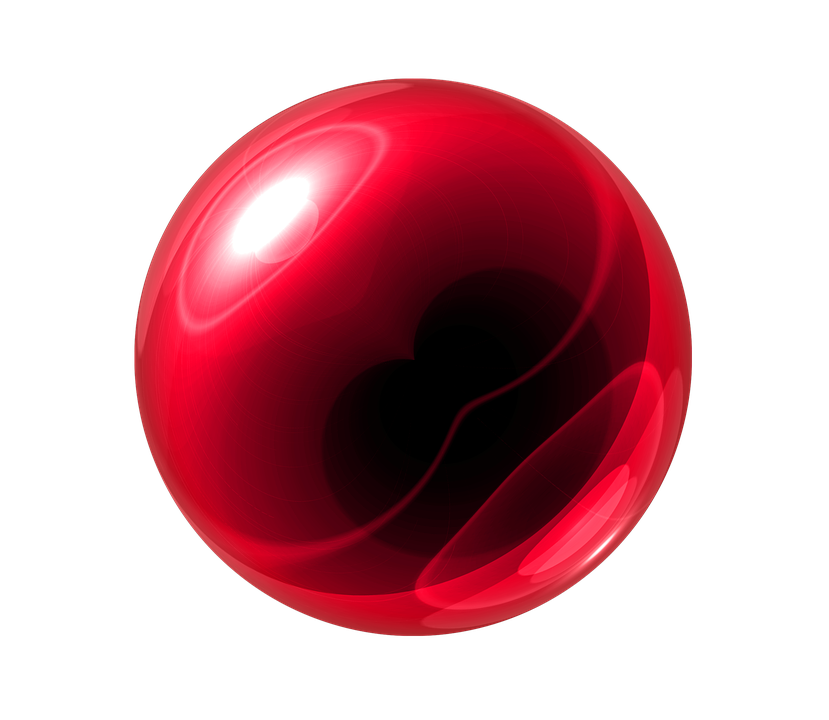 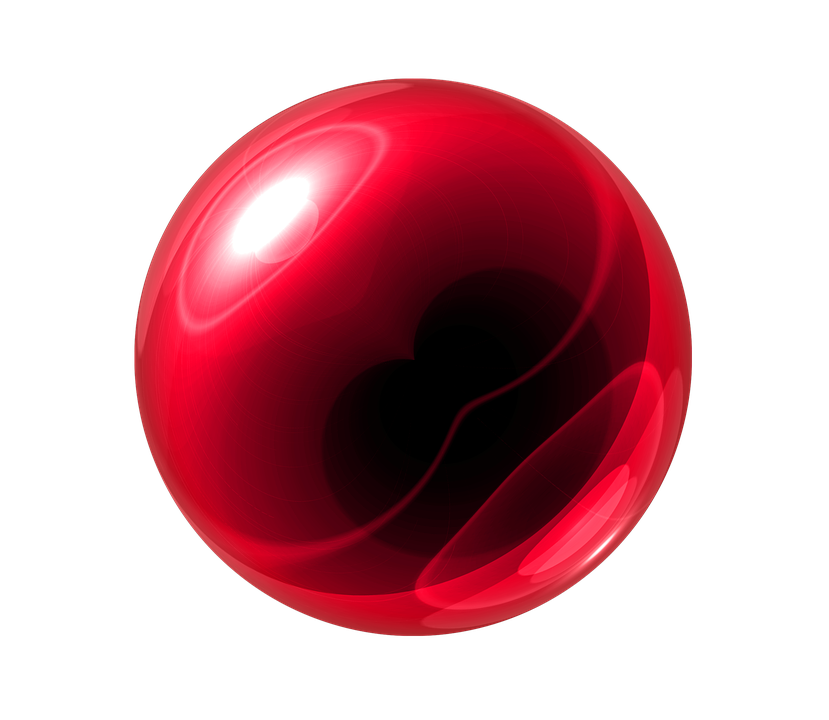 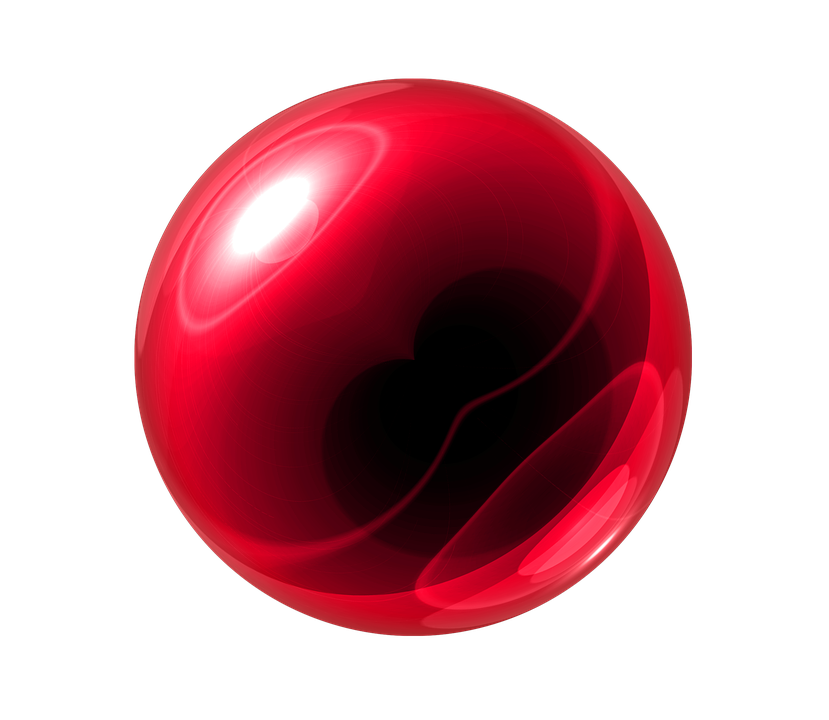 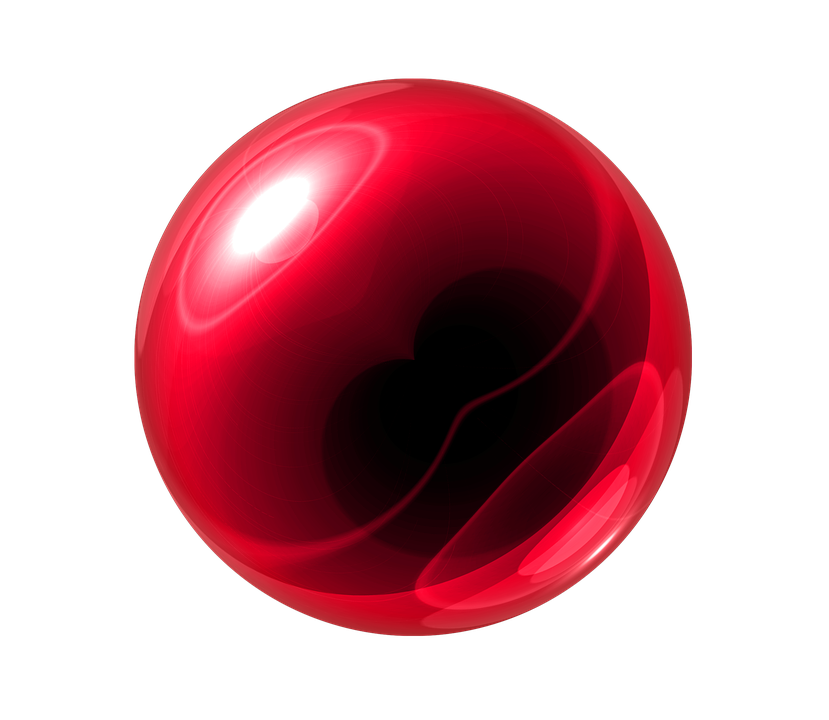 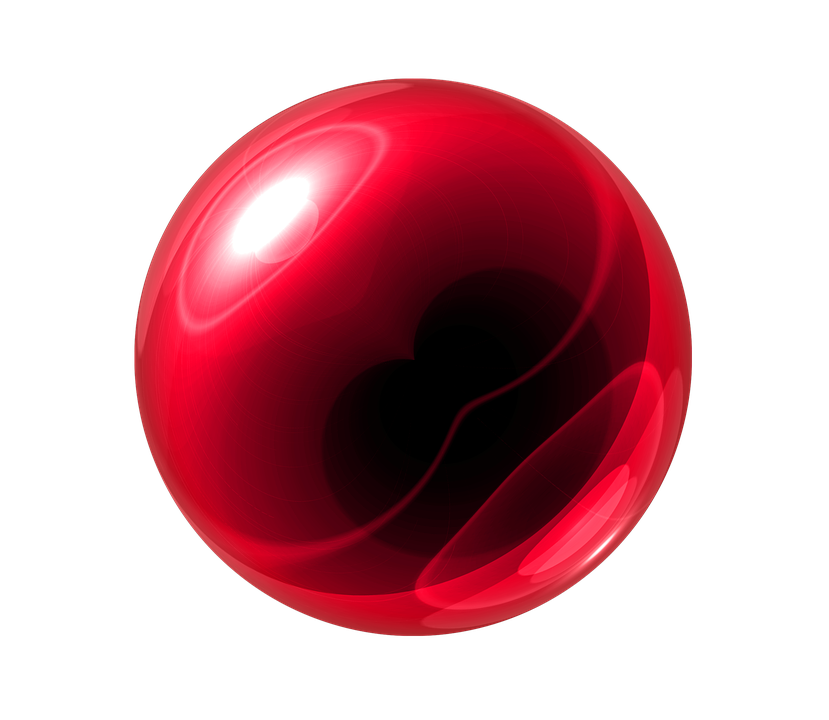 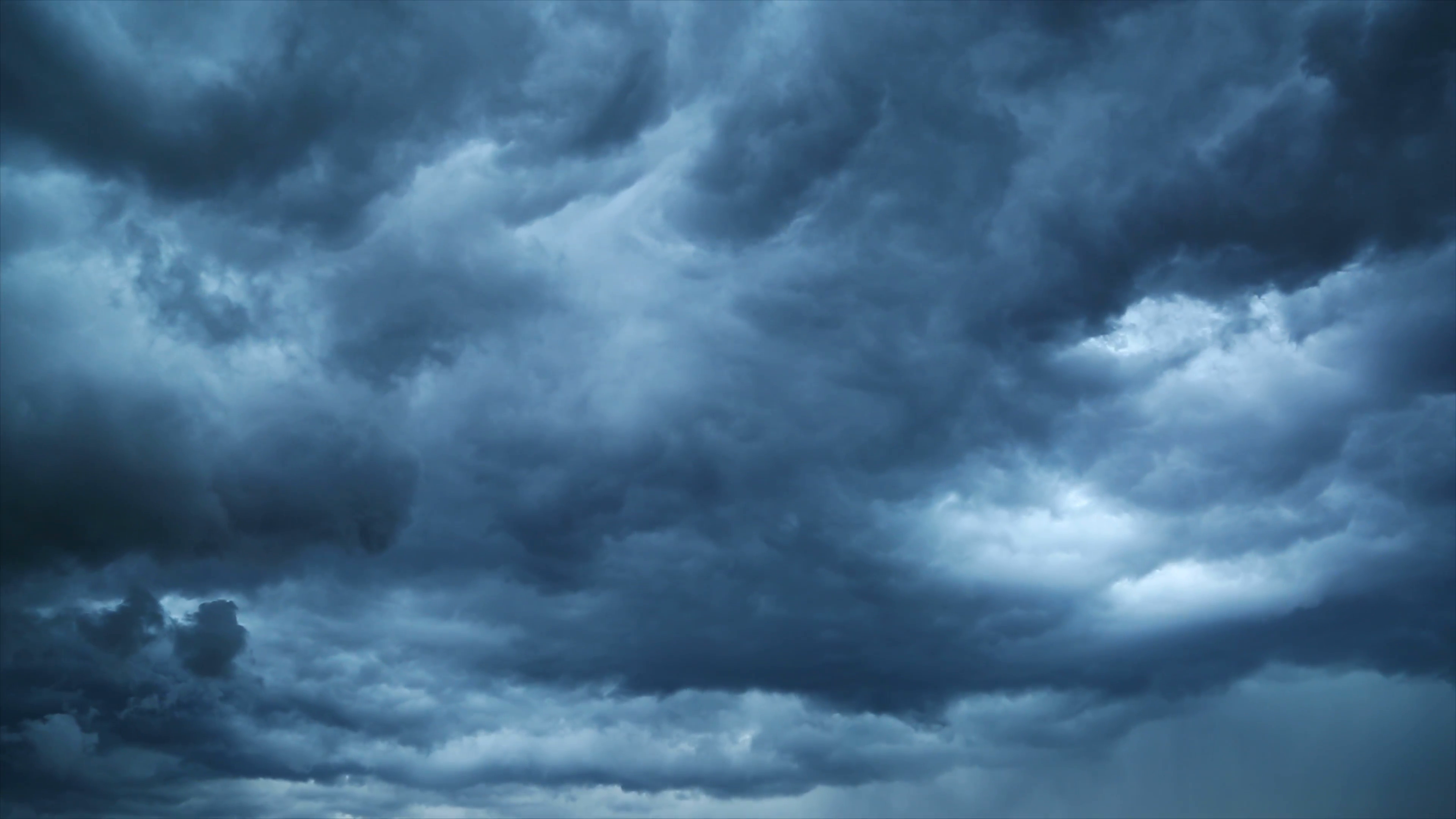 Chapitre 1
Démonstration du ludion
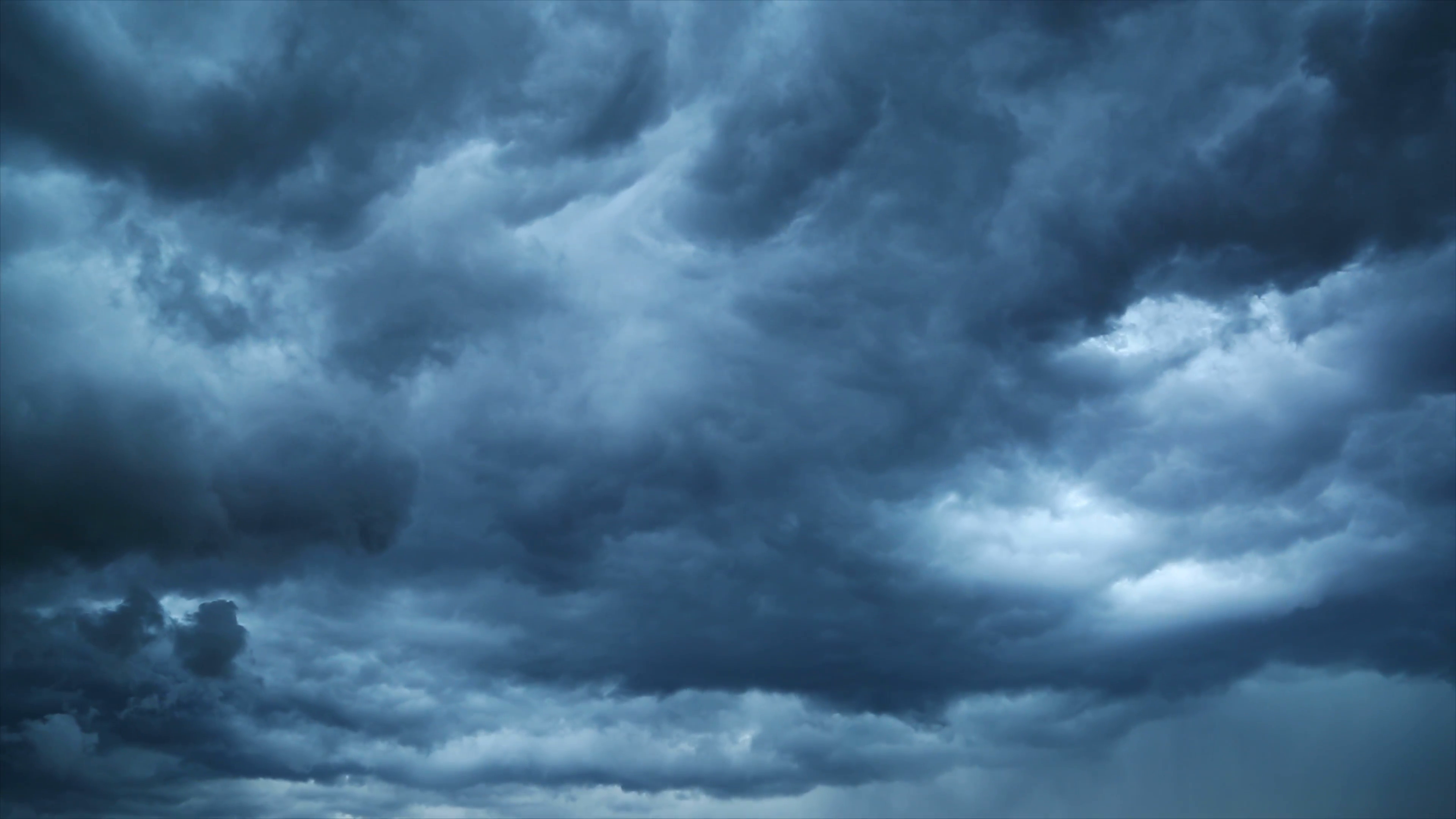 Chapitre 1
p.44 à 45
La diffusion et l’effusion
Chapitre 1
p. 44 à 45
La diffusion et l’effusion
Un gaz possède la capacité à se déplacer.
Diffusion
Effusion
Le gaz se déplace et se répand de façon uniforme à l’intérieur d’un contenant sur une période de temps.
Un gaz est capable de franchir une barrière si une ouverture se présente, même si celle est petite.
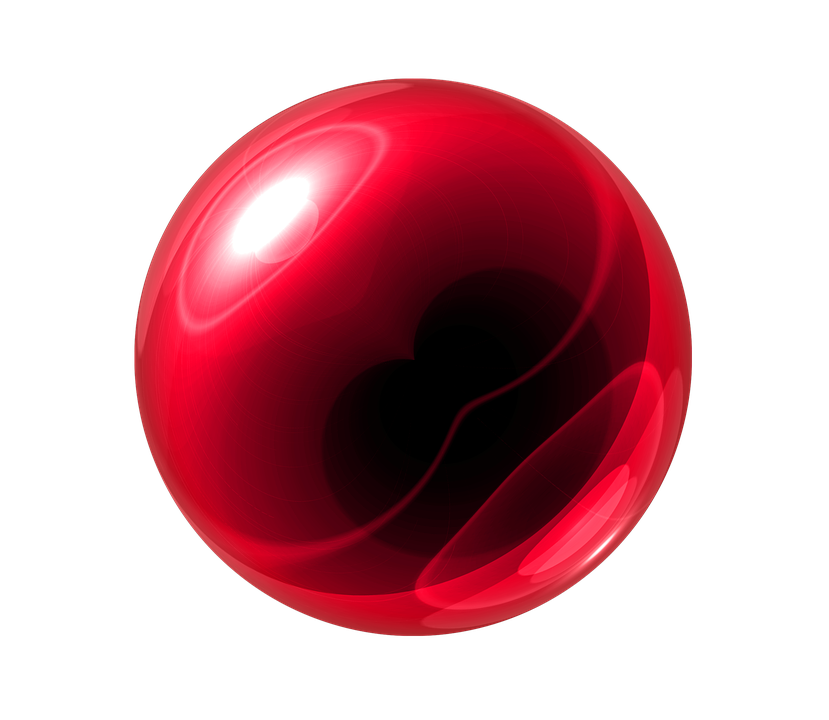 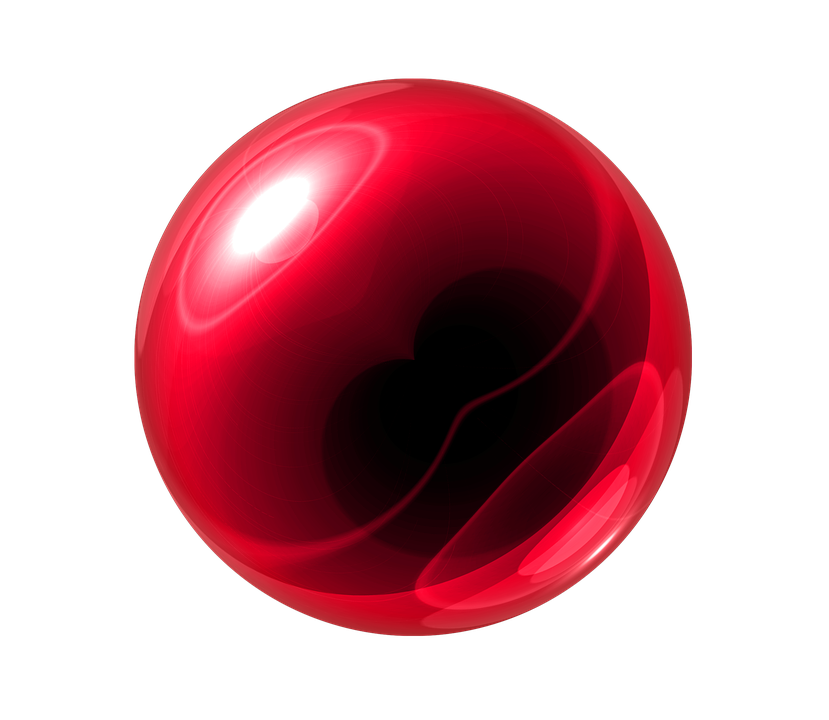 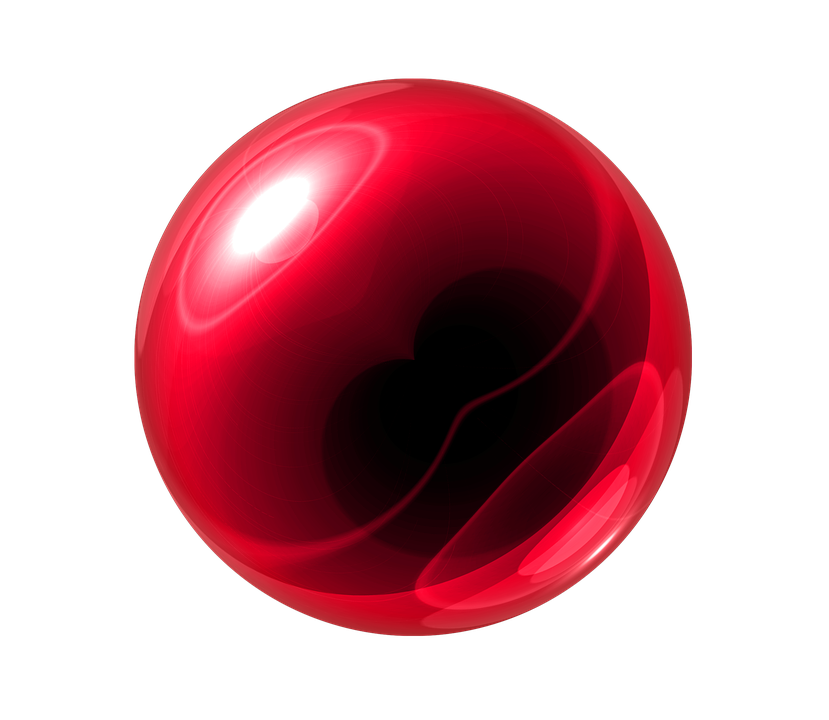 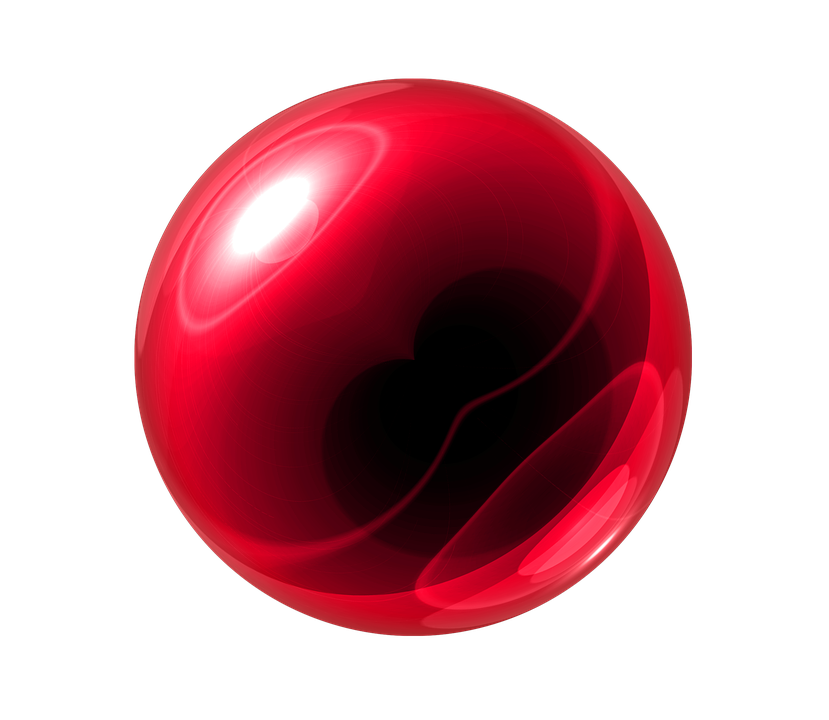 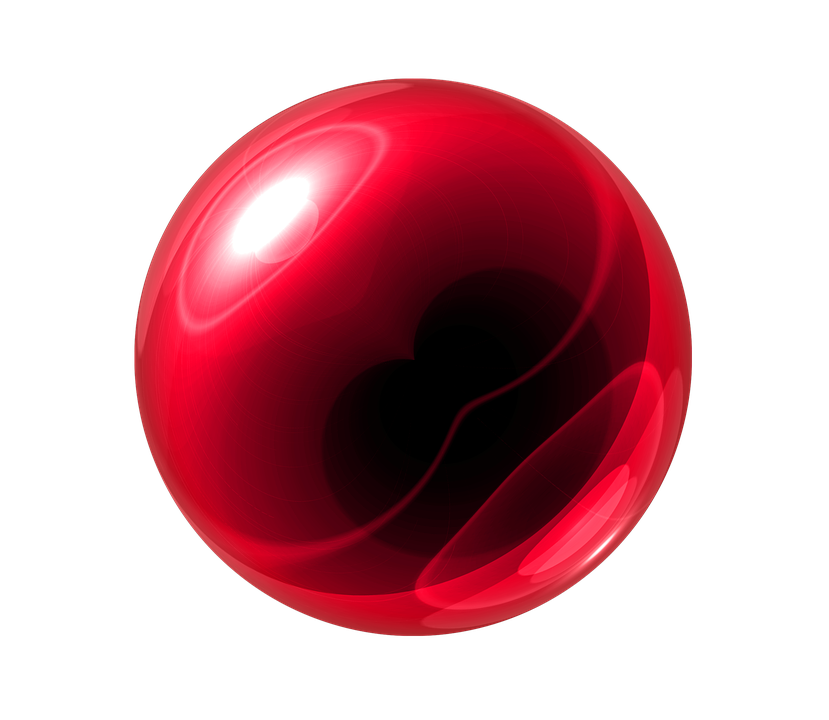 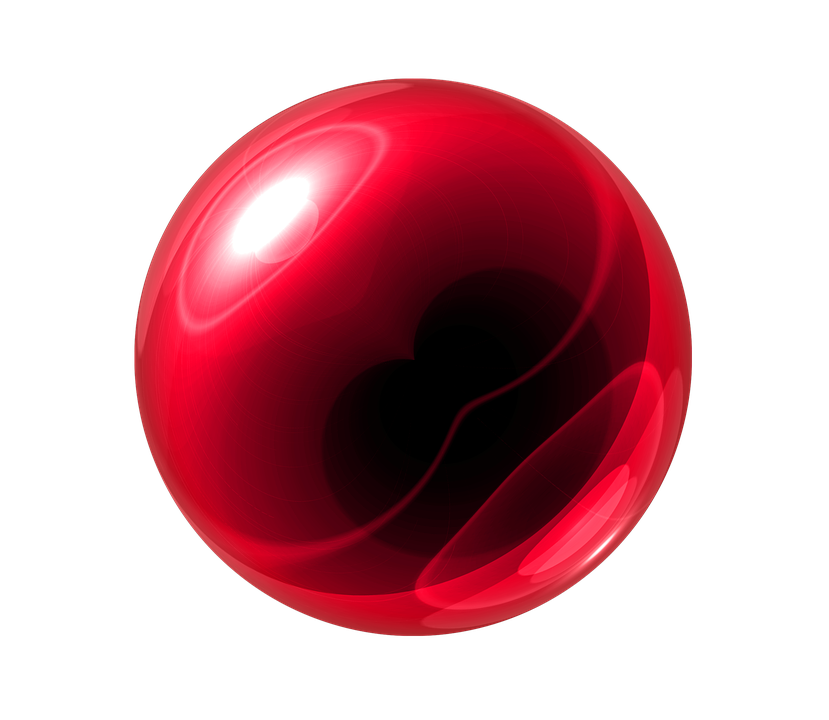 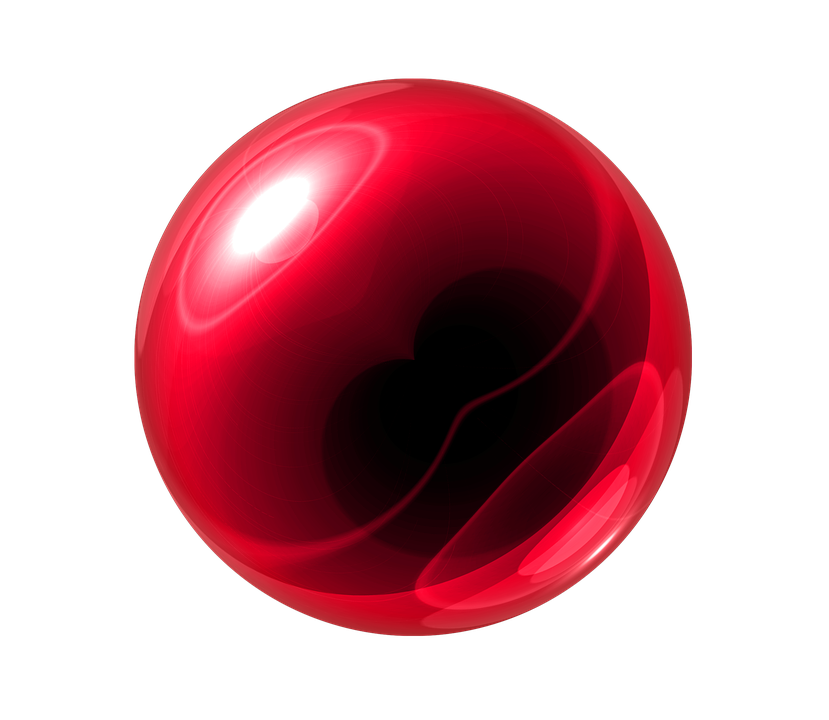 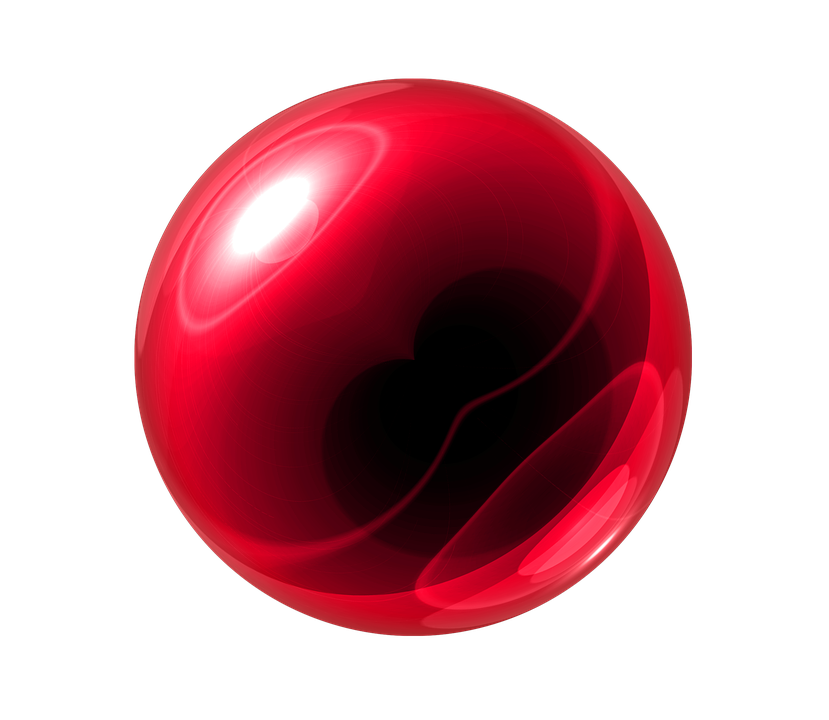 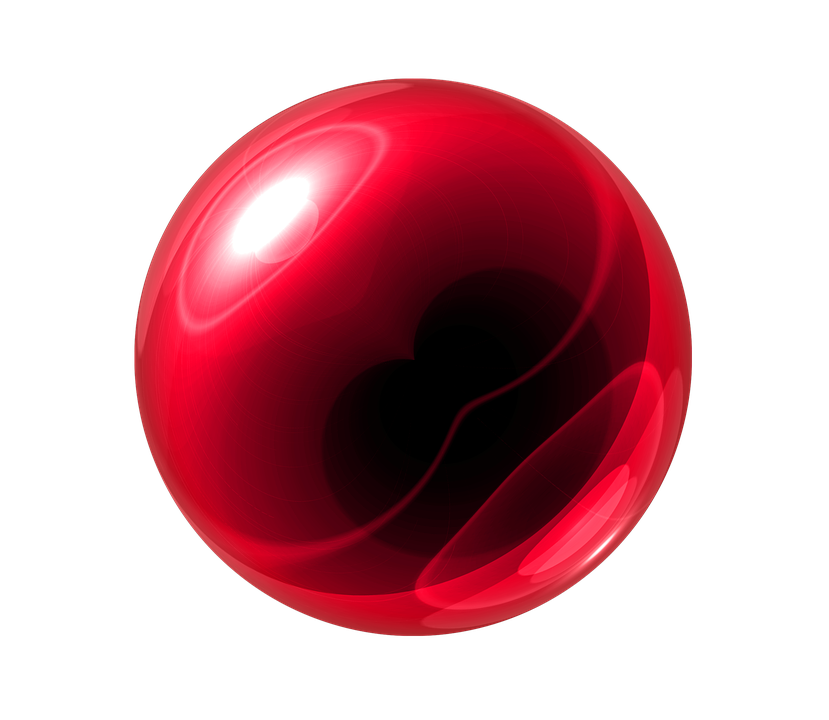 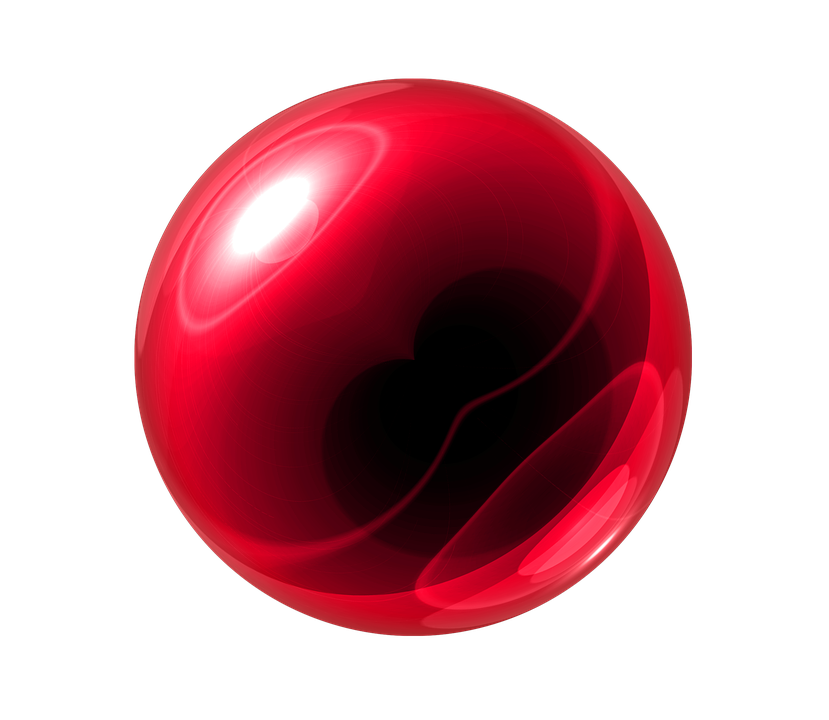 Chapitre 1
p. 50 à 52
La pression (P) d’un gaz
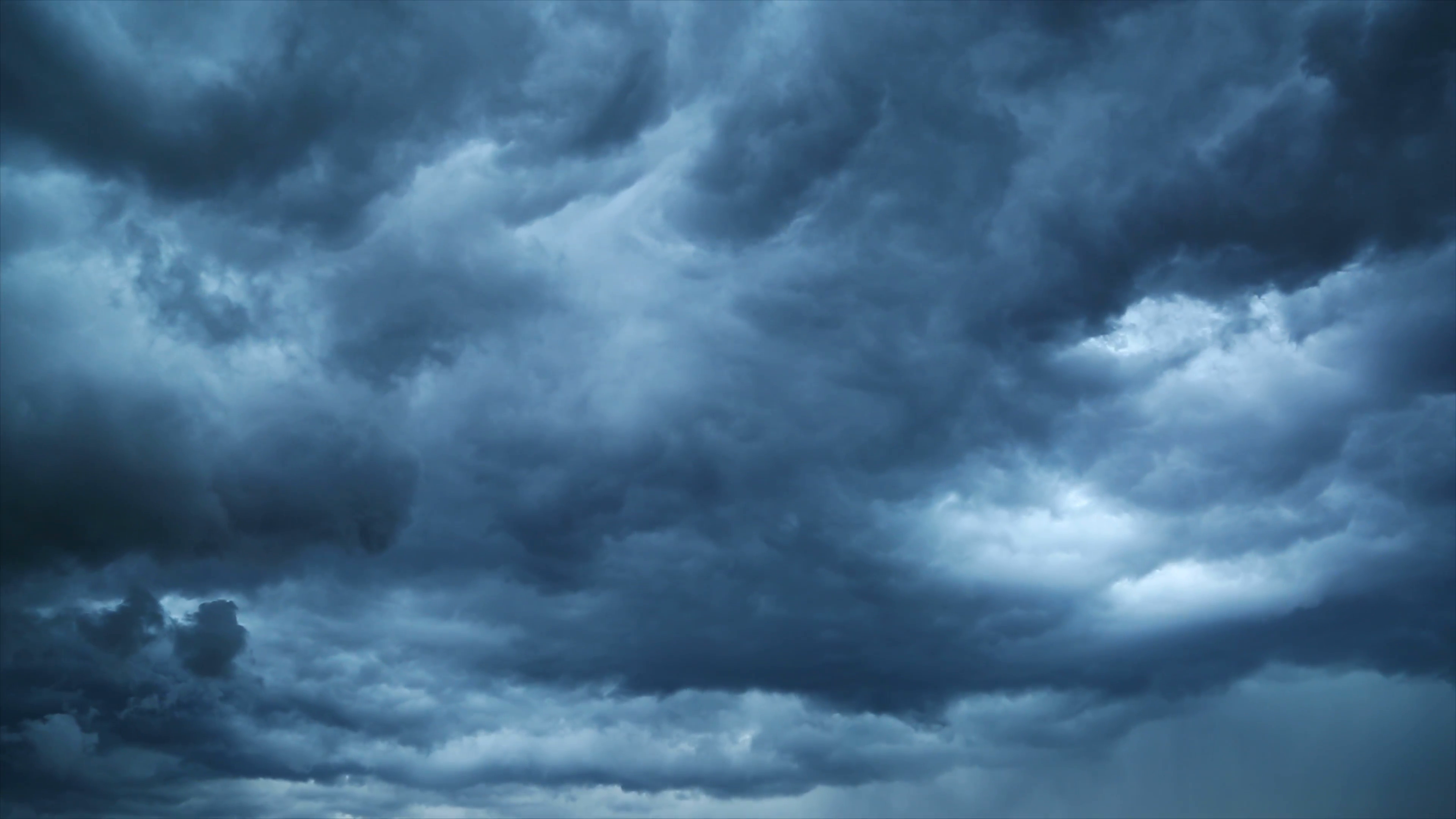 Pression en Pa
Force en N
Aire en m2
Apprendre par cœur
Chapitre 2
Rappel: La pression et son déplacement
Pour qu’un gaz puisse entrer ou sortir d’un contenant, il doit y avoir une variation de pression entre les deux milieux. 
Le gaz se déplace toujours d’un milieu de haute pression vers une basse pression.
Donc, pour qu’un gaz puisse sortir d’un contenant la pression interne du contenant doit être plus grande que la pression externe.
P
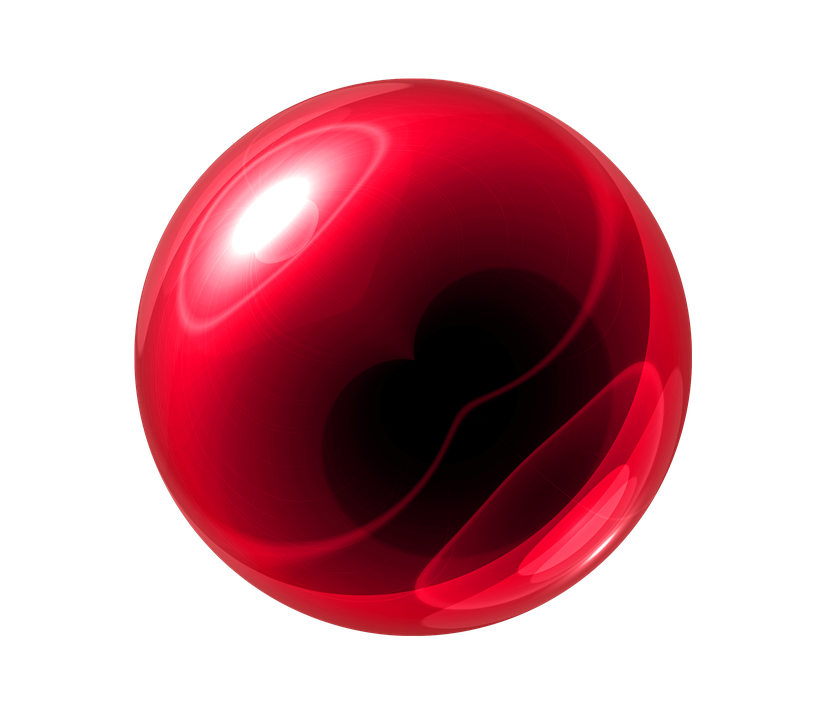 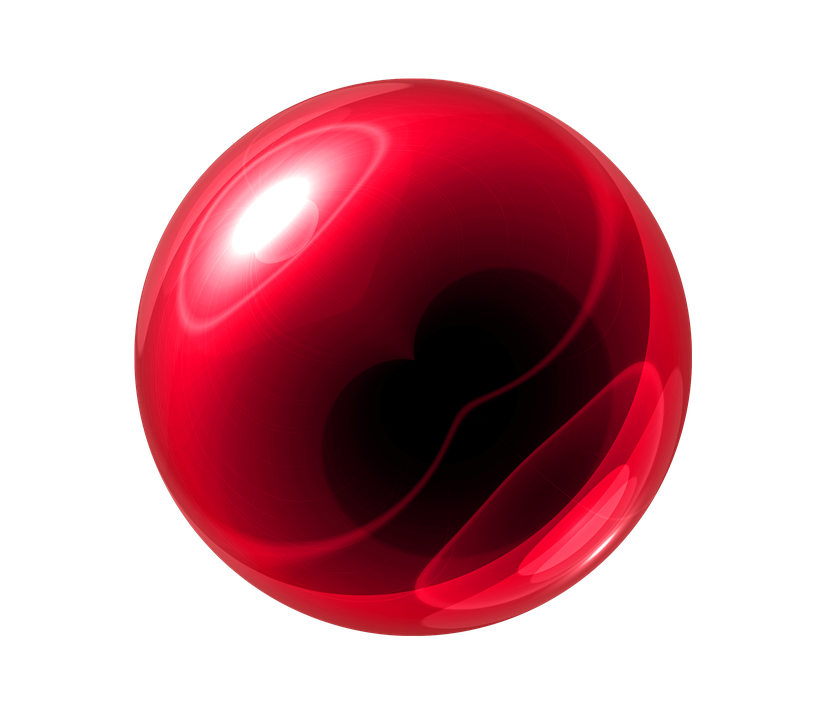 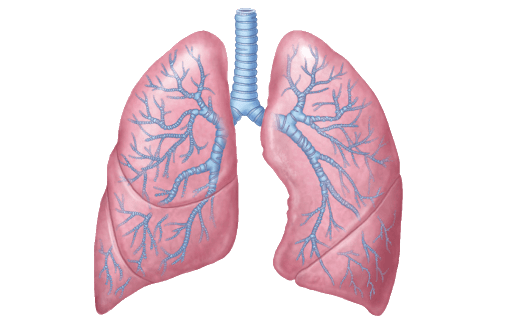 P
Si rien ne sort du contenant, ceci n’indique pas qu’il est vide. Simplement, la pression interne et externe du contenant sont égales.
Pint = Pext
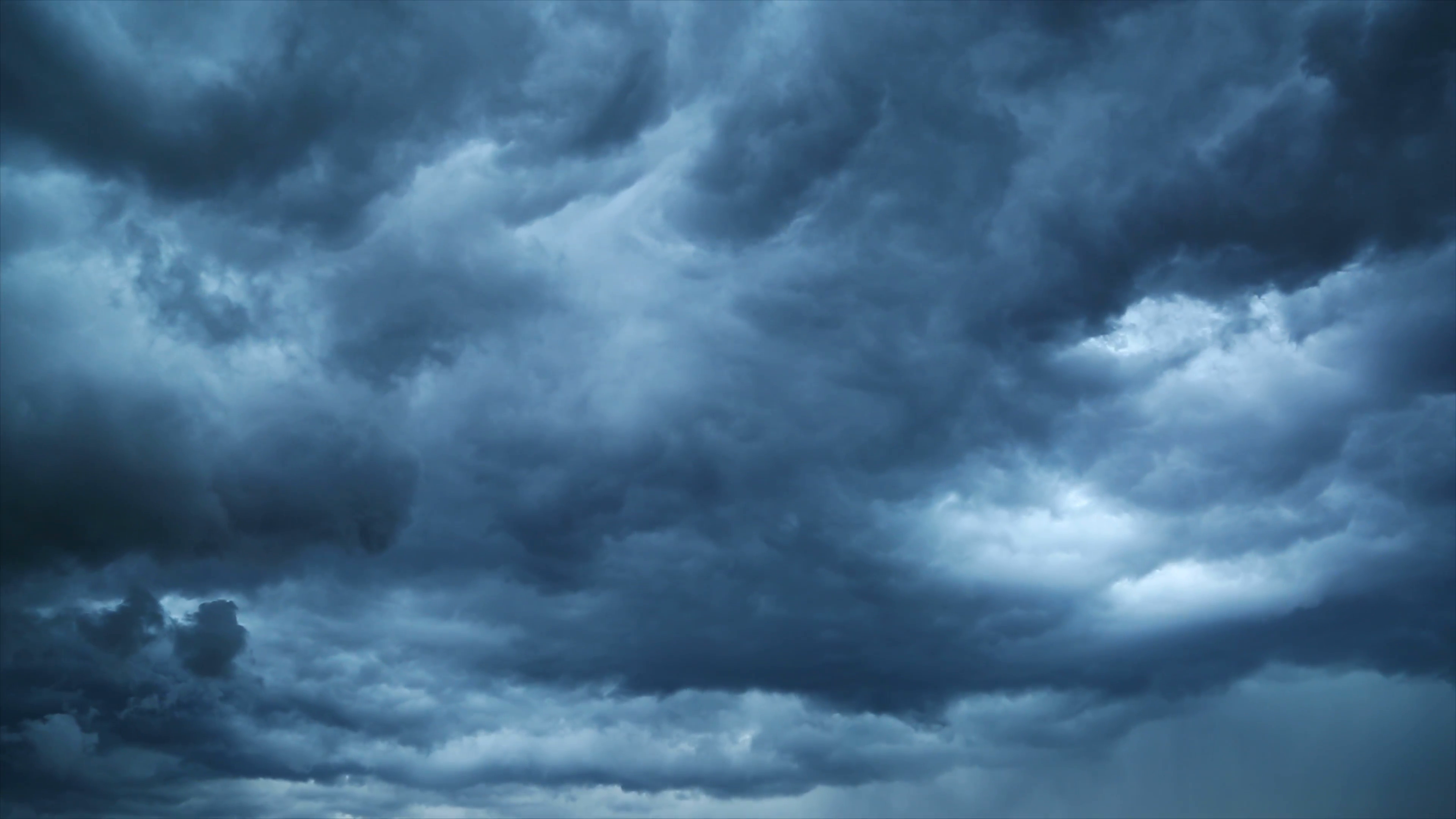 Chapitre 1 p. 50 à 52
Fonctionnement du baromètre
Pourquoi utilise-t-on du mercure?
Le mercure est utilisé puisque sa masse volumique est plus élevée et assure une meilleure lecture.
Chapitre 1
p. 50 à 52
Fonctionnement du baromètre
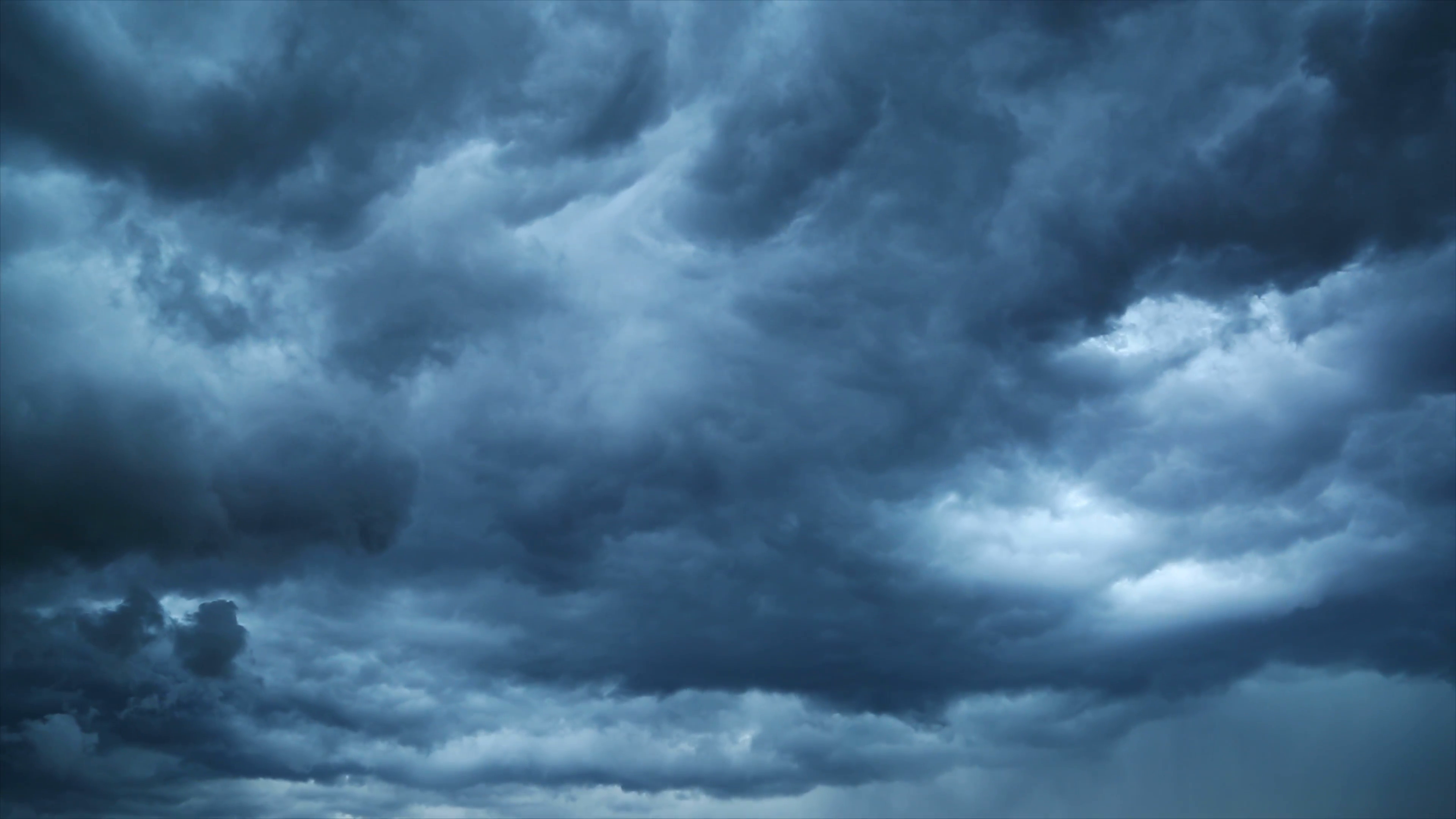 On remplit complètement un tube gradué avec du mercure (Hg).
On remplit un récipient avec la du mercure aussi.
On place le tube inversé dans le récipient. 
À cet instant, le mercure descend dans le tube et migre vers le récipient. Il laisse derrière lui un vide.
Le tube cesse de se vider lorsque le liquide du récipient atteint la même pression que le gaz dans la pièce.
Ainsi, cette hauteur représente la pression du gaz dans la pièce en mm de Hg.
Pression du liquide dans l’éprouvette
Vide
Pression du gaz dans la pièce
h = pression du gaz en mm Hg
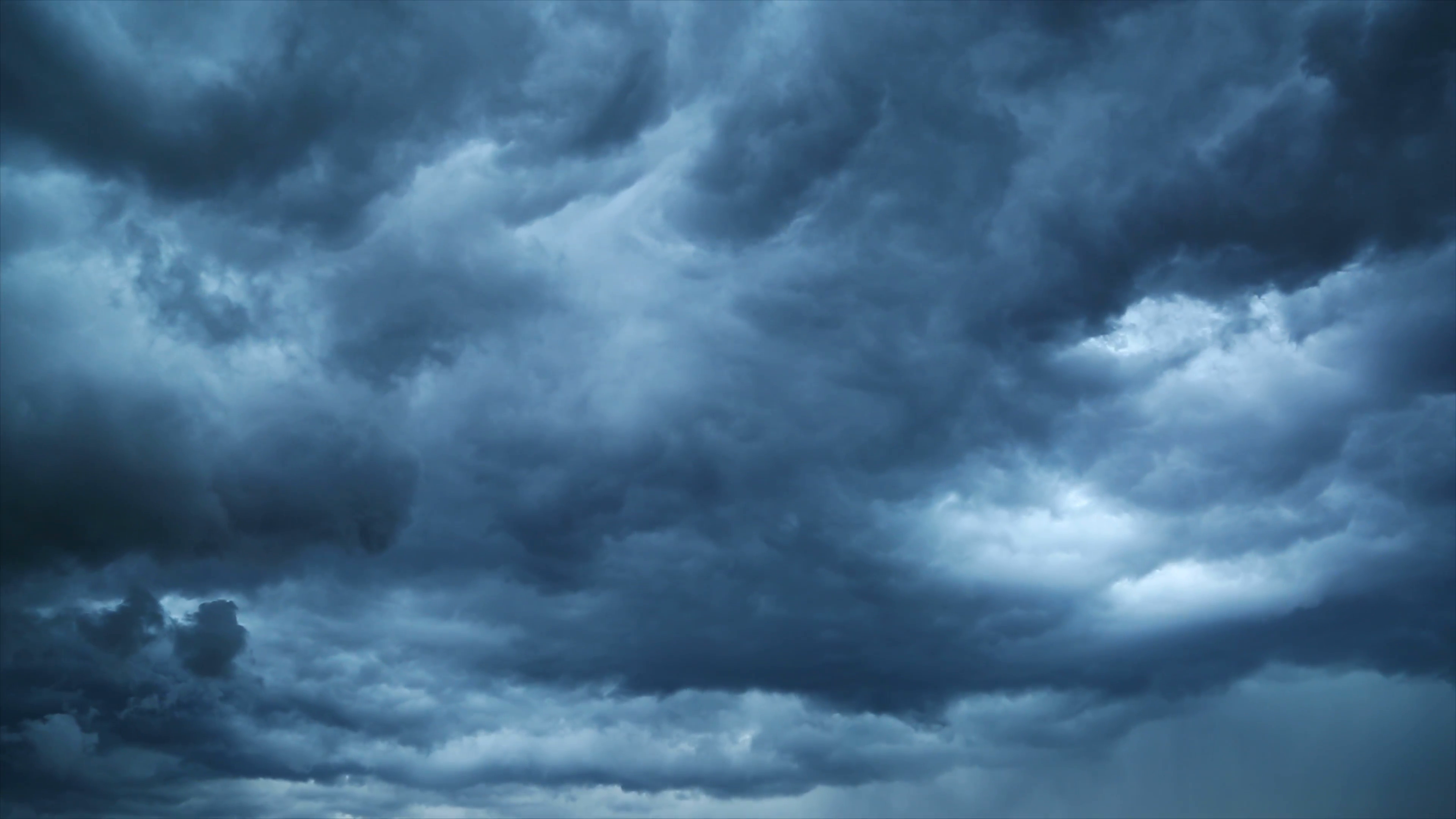 Chapitre 1 p. 50 à 52
Fonctionnement du manomètre
Chapitre 1
p. 50 à 52
Fonctionnement du manomètre
Manomètre à extrémité ouverte
Manomètre à extrémité fermée
Gaz
Gaz
Gaz
Chapitre 1
p. 50 à 52
Manomètre à bout fermé(Pression absolue)
P gaz = h
h
Gaz
Chapitre 1
p. 50 à 52
Manomètre à bout ouvert (pression relative)
Si Pgaz > Patm
Pgaz = Patm + h
Si Pgaz < Patm
Pgaz = Patm - h
h
h
Gaz
Gaz
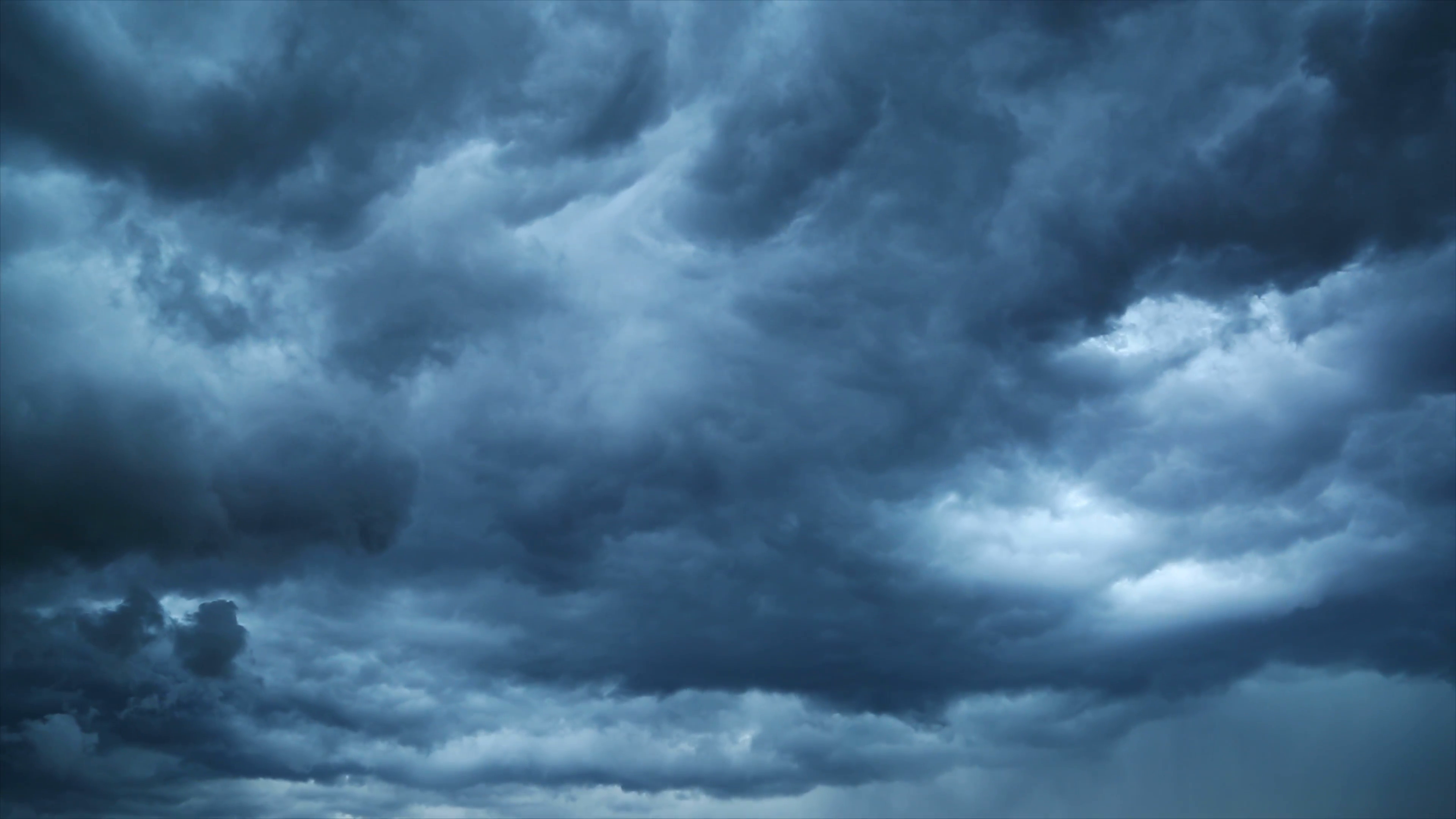 Chapitre 1
Devoir
Chapitre 1
Devoir
Pratique manomètre:
p. 54 #6 à 9, 11
Vidéo YouTube disponible sur Moodle
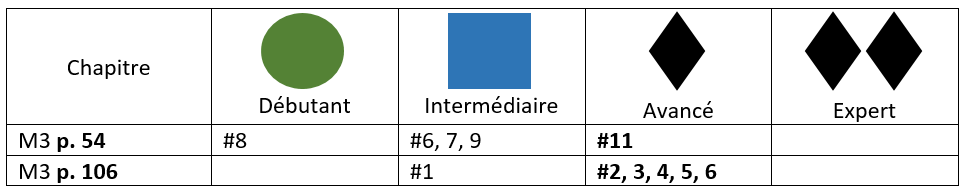